FSUE SRI SIA “LUCH” 
IBRAE RAN
OKB “GIDROPRESS”
ISTC
The main results and conclusions 
of the VVER fuel assemblies tests 
under severe accident conditions 
in the large-scale PARAMETER test facility
Ignatiev  D.N., Konstantinov V.S., Soldatkin D.M., Nalivaev V.I.
FSUE SRI SIA “LUCH”, Podolsk
Kiselev A.E., 
IBRAE RAN, Moscow
Semishkin V.P.
 OKB “GIDROPRESS”, Podolsk
CEG-SAM – 18, St. Petersburg, Russian Federation, September 28-30, 2010
1
The Structure of Project
The basis:
    - The decision on financial support of the Project #3690 from ISTC 13.07.2007;
    - The agreement under the Project #3690 between ISTC and FSUE SRI SIA “LUCH” 01.12.2007 
The basic participants:
    FSUE SRI SIA “LUCH”
     IBRAE RAS
     OKB “GIDROPRESS”
Another participants:
    JSC “VNIINM”
     SSC RF-IPPE 
     RSC “Kurchatov Institute”
2
Foreign Collaborators :
TRAMBAUER, Klaus
(GRS) Germany

BIRCHLEY, Jonathan
(PSI) Switzerland 

SEILER, Jean-Marie
(CEA) France  

GROUDEV, Pavlin
(INRNE) Bulgaria

HÓZER, Zoltán
(AEKI) Hungary
STUCKERT, Juri
(FZK) Germany

TROMM, Thomas-Walter
(FZK) Germany

BOTTOMLEY, David
(ITU) Germany

LAMY, Jean-Sylvestre
(EdF) France

ALLELEIN, Hans-Josef
(GRS) Germany
3
Objective, scope of activities , technical approach
THE OBJECTIVE 

The objective of the Project is the study of behaviour of two 19- rod model FAs 
of VVER-1000  type, made of standard reactor structural materials (fuel 
rod claddings of alloy Zr+1%Nb, fuel pellets of uranium dioxide, spaсing grids 
and shroud of alloy Zr+1%Nb), under the initial stage of severe accident with 
top (experiment PARAMETER-SF3) and  bottom quenching
 (experiment PARAMETER-SF4).

THE SCOPE OF ACTIVITIES

Post-test material analysis of VVER-1000 model FA, tested in experiment PARAMETER-SF2 under severe accident  conditions with top and bottom quenching
Study of peculiarities of cooling and change in the structure of materials of VVER-1000 FA  under severe accident conditions during top quenching of the assembly heated to 1600°С (PARAMETER-SF3)
Study of behavior of a 19-rod model fuel assembly of VVER-1000 type under severe accident conditions  with air ingress (PARAMETER-SF4)
4
The methodology of the tasks realization under the Project includes the following main stages:
    development of the scenario and main goals of the experiments;
    development of  nodalization scheme and performing planning, pre- and posttest using SOCRAT, RELAP/SCADSIM, ICARE/CATHARE; ATHLET-CD; MAAP4; SCDAP/RELAP/IRS codes;
    preparation of the model fuel assembly and facility process systems for the test conduction;
 starting-up and adjustment (functional check of the process and information-  measuring systems of the test facility systems, adjustment of test conditions for the process systems and technical parameters of model FA);
    performing the experiments, processing of results;
    materials studies.
5
Model FA and  fuel rod simulators
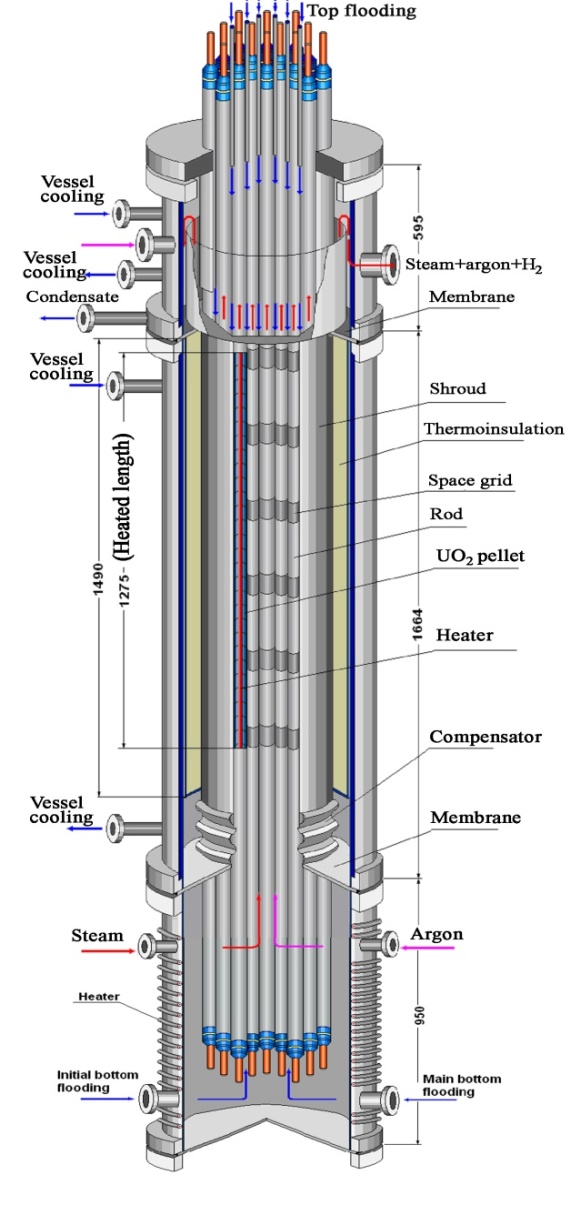 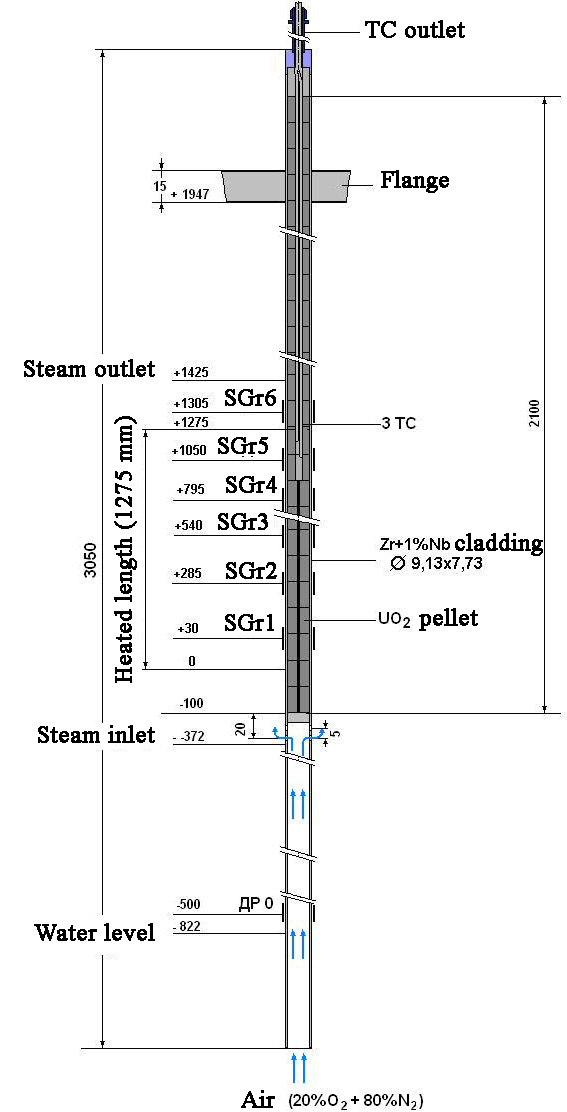 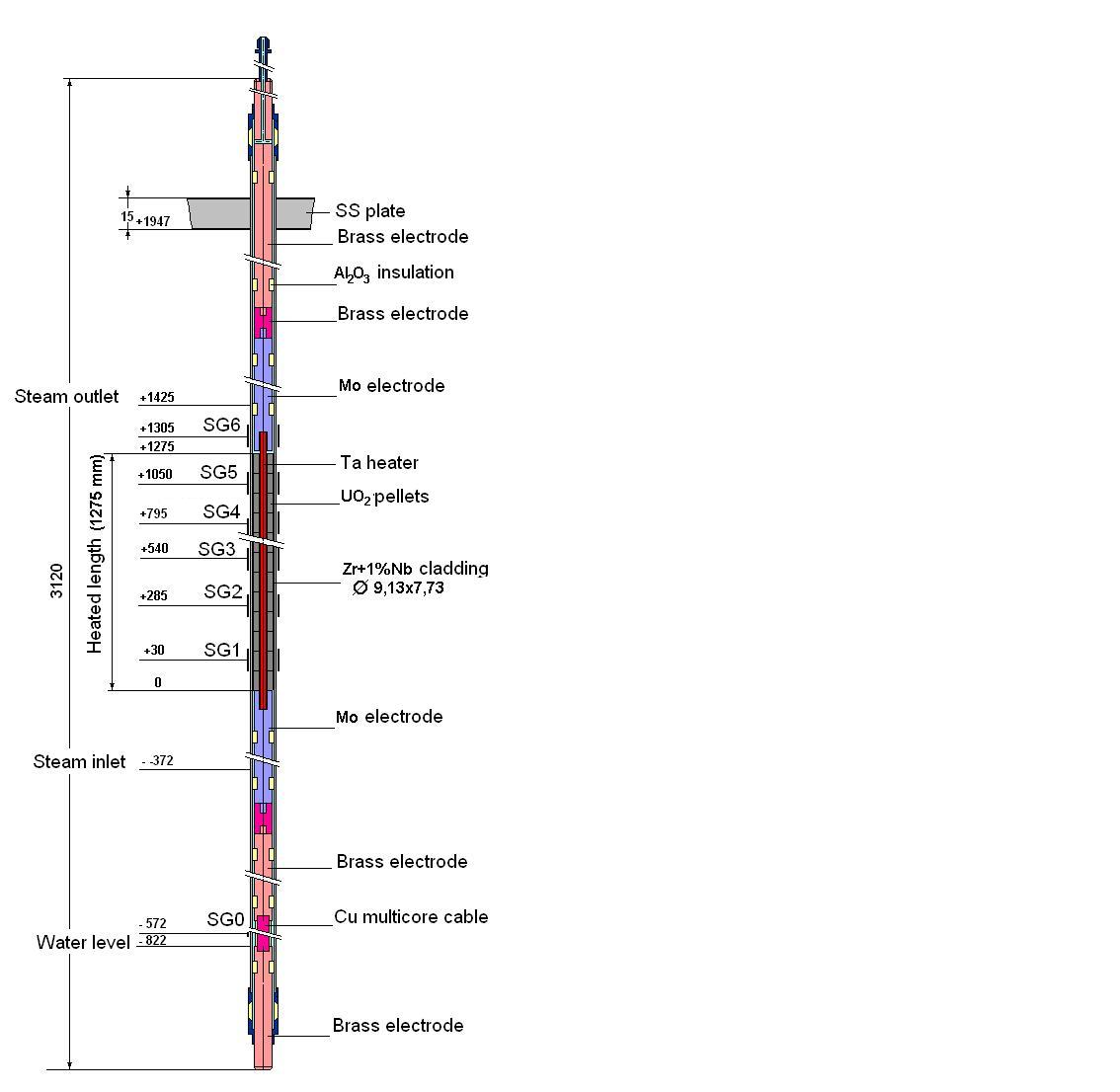 Test bundle
Heated rod
Unheated rod
6
Functional diagram of the PARAMETER test facility
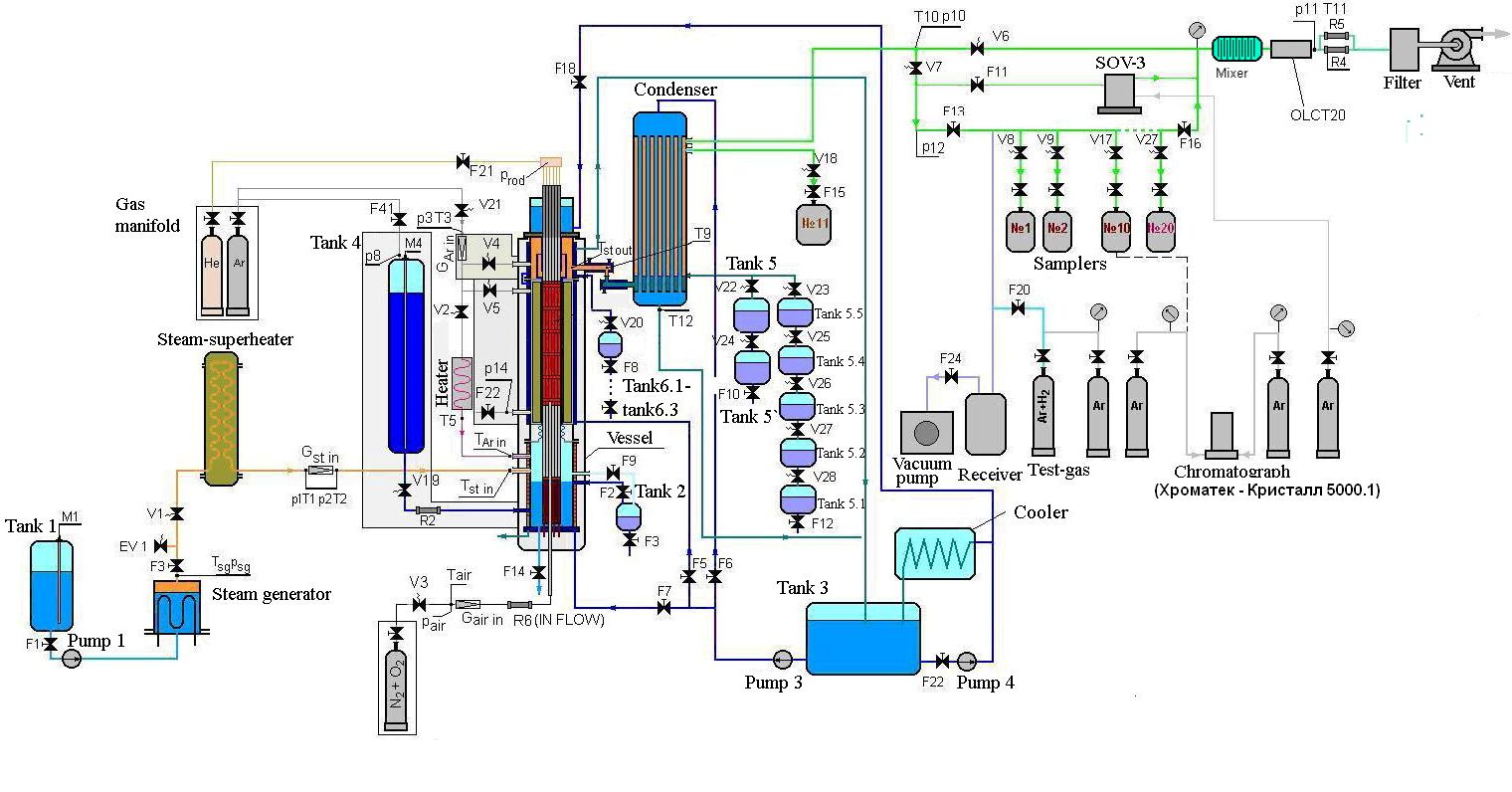 7
The main technical characteristics of test facility
Type of FA – 		VVER;
Electrical capacity – 	        	30 KW;
Number of fuel rods – 	        	19 pcs.;
Heated length          –    	1275 mm
The main technological systems:
 separate lines for steam and water injection;
 balance control of steam and water mass; 
 the top and bottom quenching ;
 the hydrogen control;
 the oxygen control.
Environment –superheated steam, argon, air;
Steam flow rate – to 0,2 g/s per rod;
The maximum of temperature – 2000°С;
Water flow rate for:
	-bottom quenching – 100 g/s;
	-top quenching -  50 g/s.
8
The hydrogen measurement system
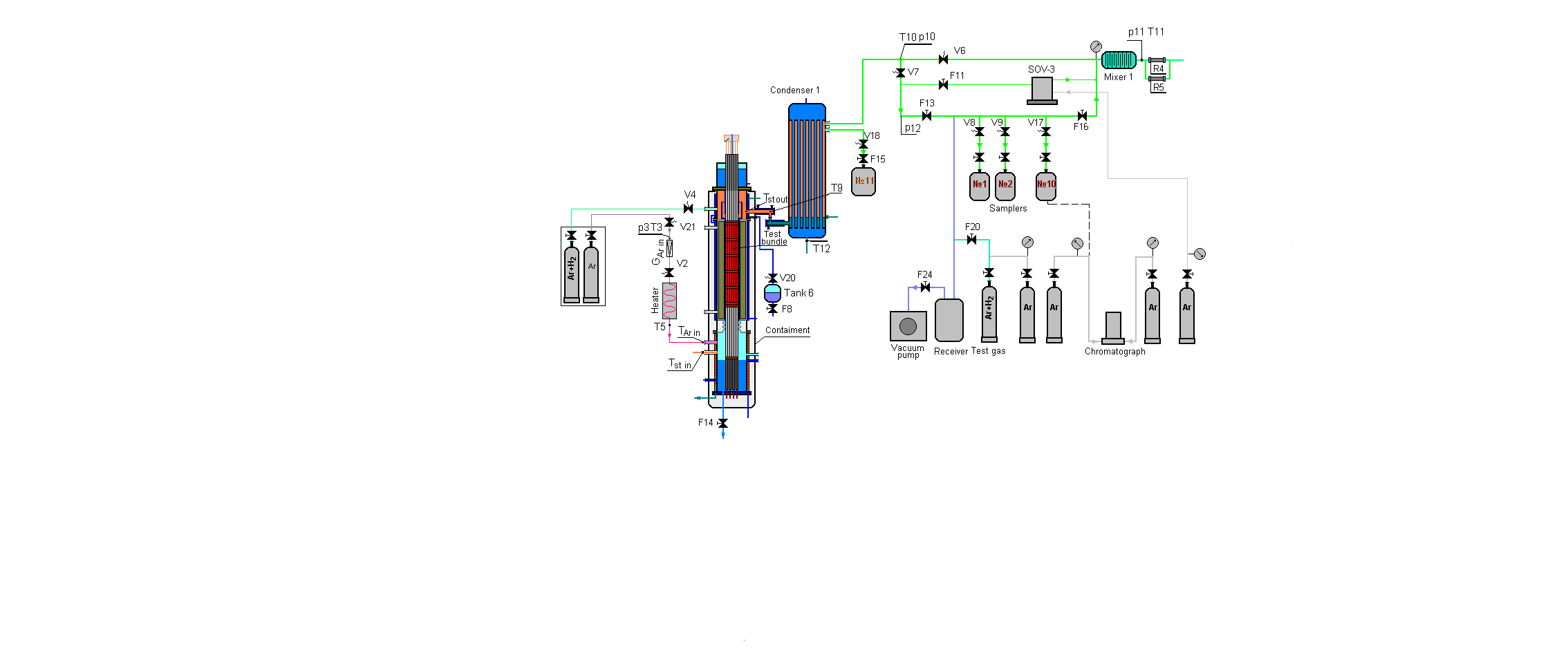 Main design parameters of SOV-3:
 gas mixture:
	-carrier gas – 		argon;
	-monitored gas – 	hydrogen;
- mixture pressure – 		0.15 – 0.35 MPa;
- mixture flowrate – 		(8 – 25)10-5 m3/min;
- effective range - 		510-4 – 80 vol.%;
- transition time within the concentration range:
	510-4 – 110-1 vol.%  2 min;
	≥110-1 vol.% – 1 min.
9
The air monitoring system
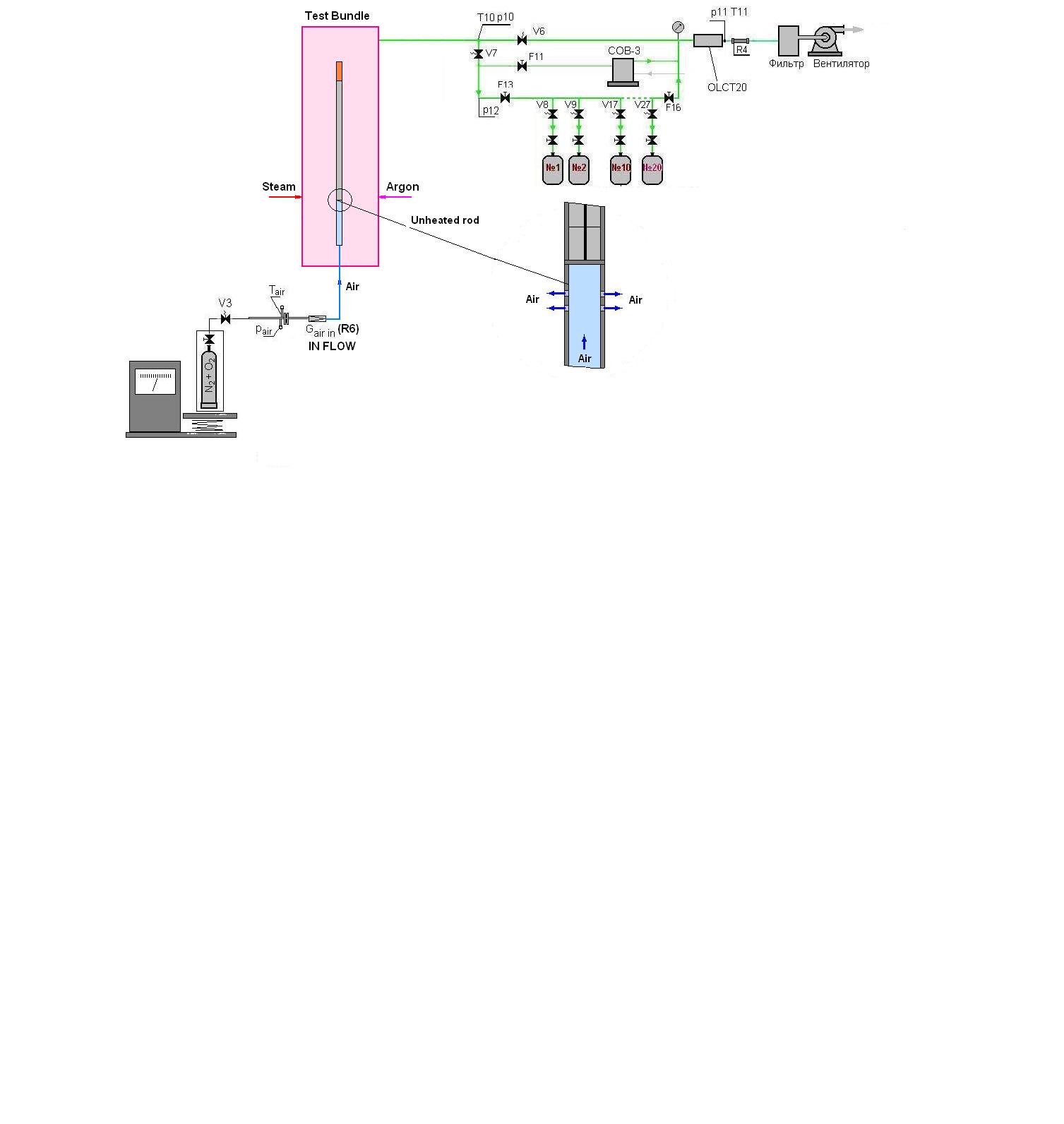 Oxygen measurement
OLCT-20D
Gas monitored -	      О2
Effective range             0 - 30 % v.
Main error                          ± 5%
Measurement of air flow rate
IN - FLOW
Control gas - (20 %) O2 + (80 %) N2
Range of measurements - 0 - 3,75 kg/h
Accuracy of measurements - ±0,5 %
10
Main results of experiments
The experiment PARAMETER-SF2
The objective :  study of behaviour of a 19-rod model assembly of VVER-1000 type under the conditions of initial stage of severe accident with the combined (top and bottom) quenching of FA  overheated to 1500 C.
PARAMETER-SF2 test scenario
Main parameters of experiment
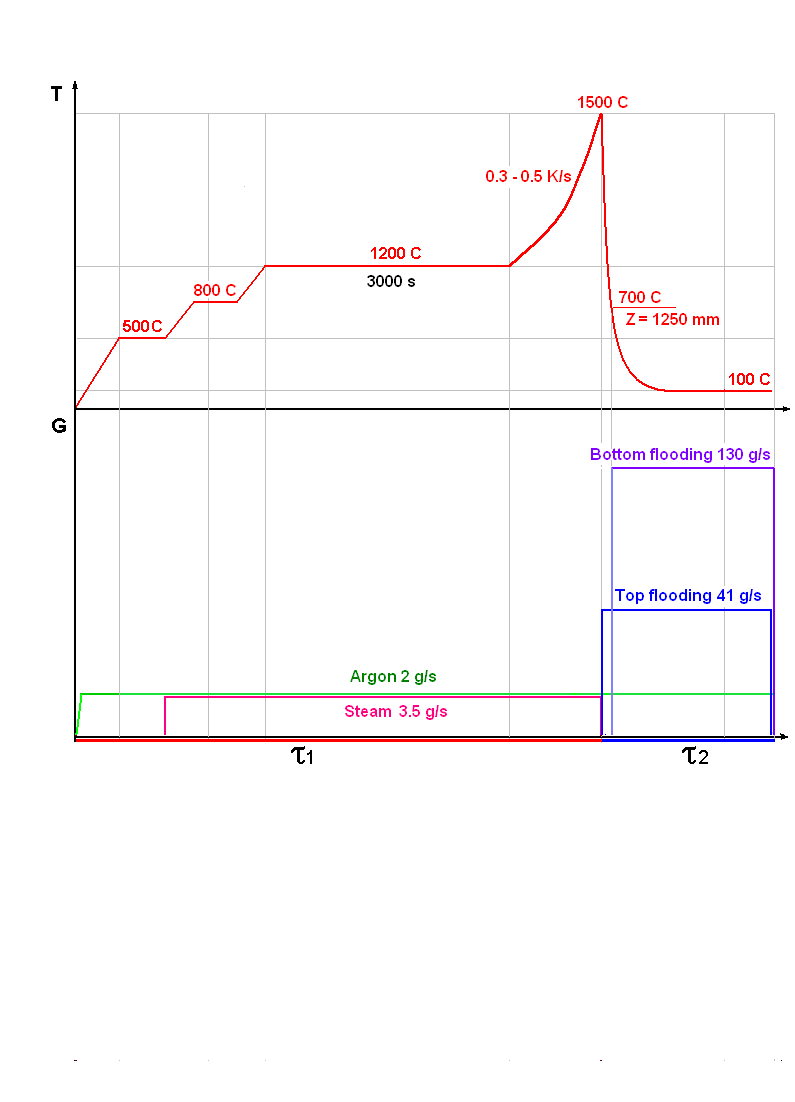 30с
11
Main results of PARAMETER-SF2 experiment
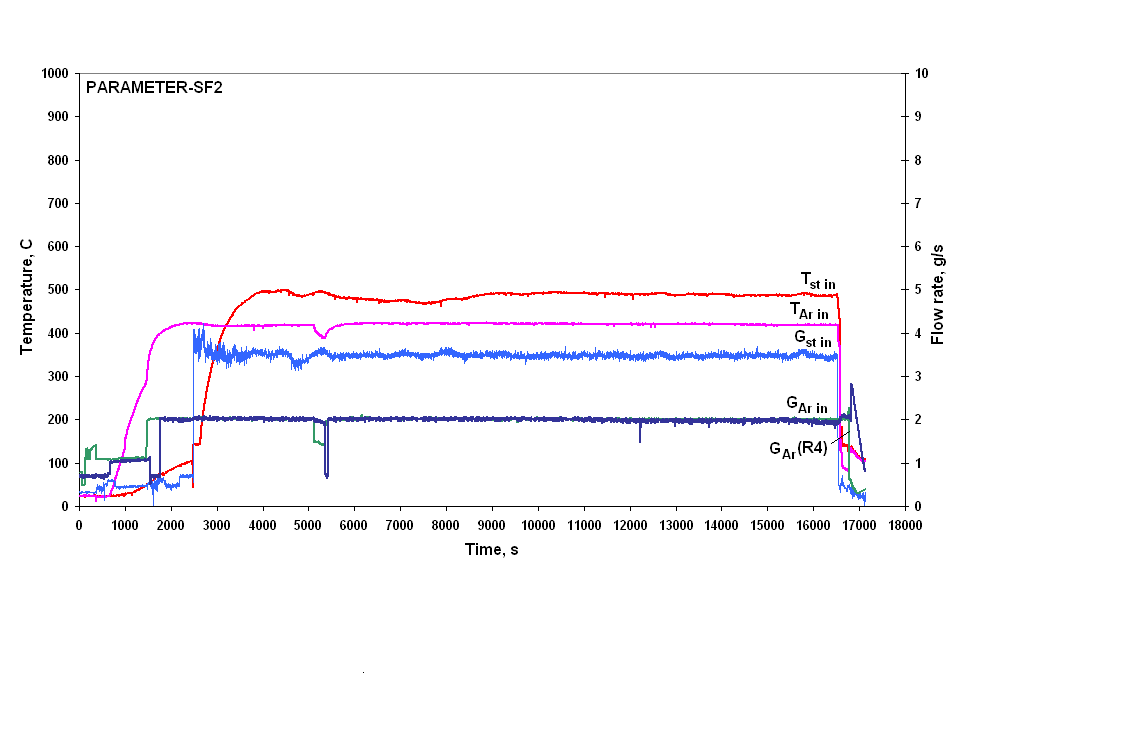 Flow rate of steam and argon
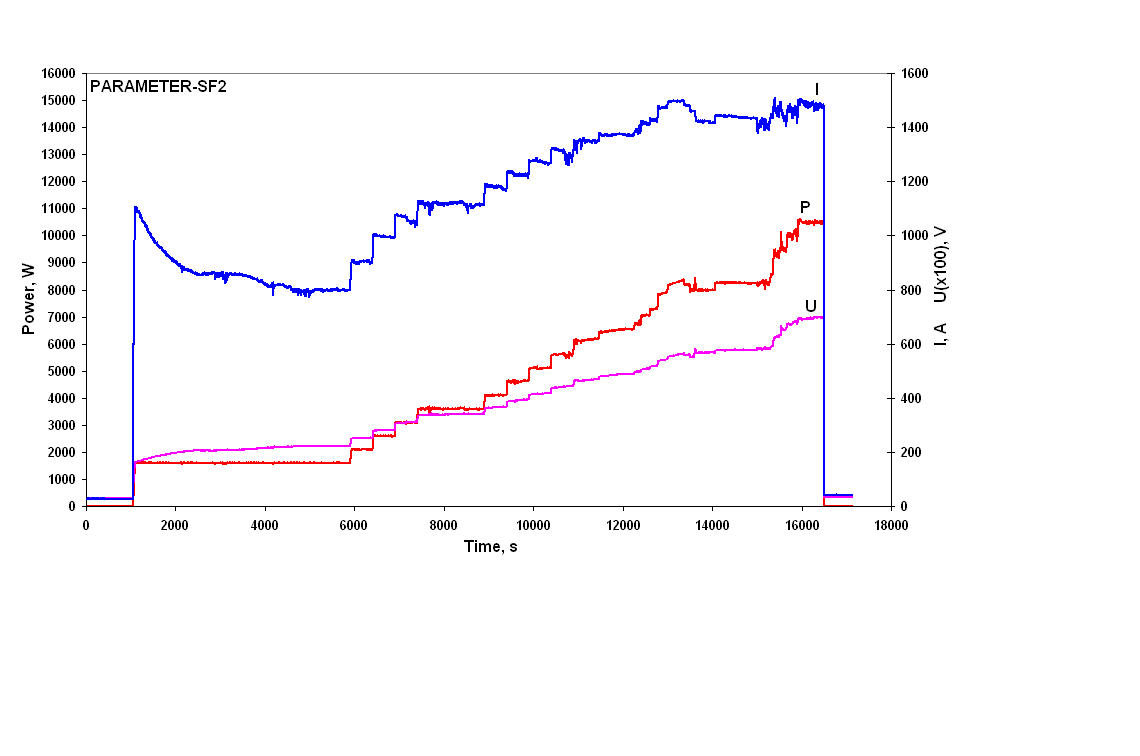 Electrical power
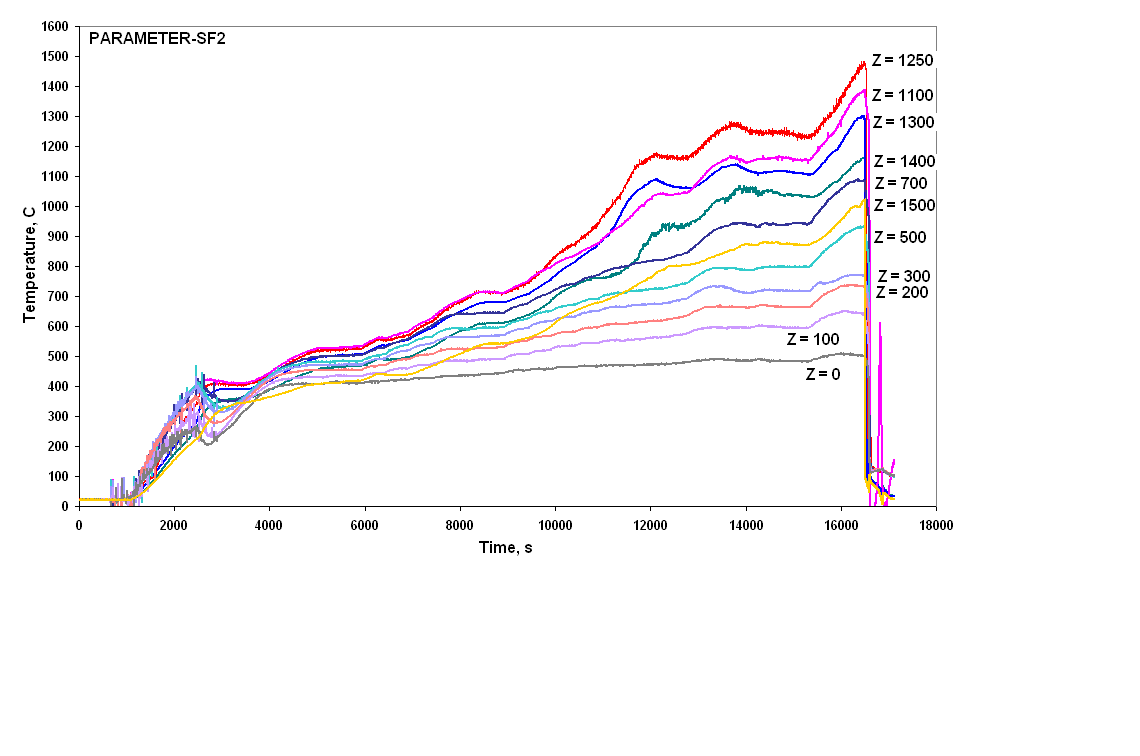 The claddings temperature
12
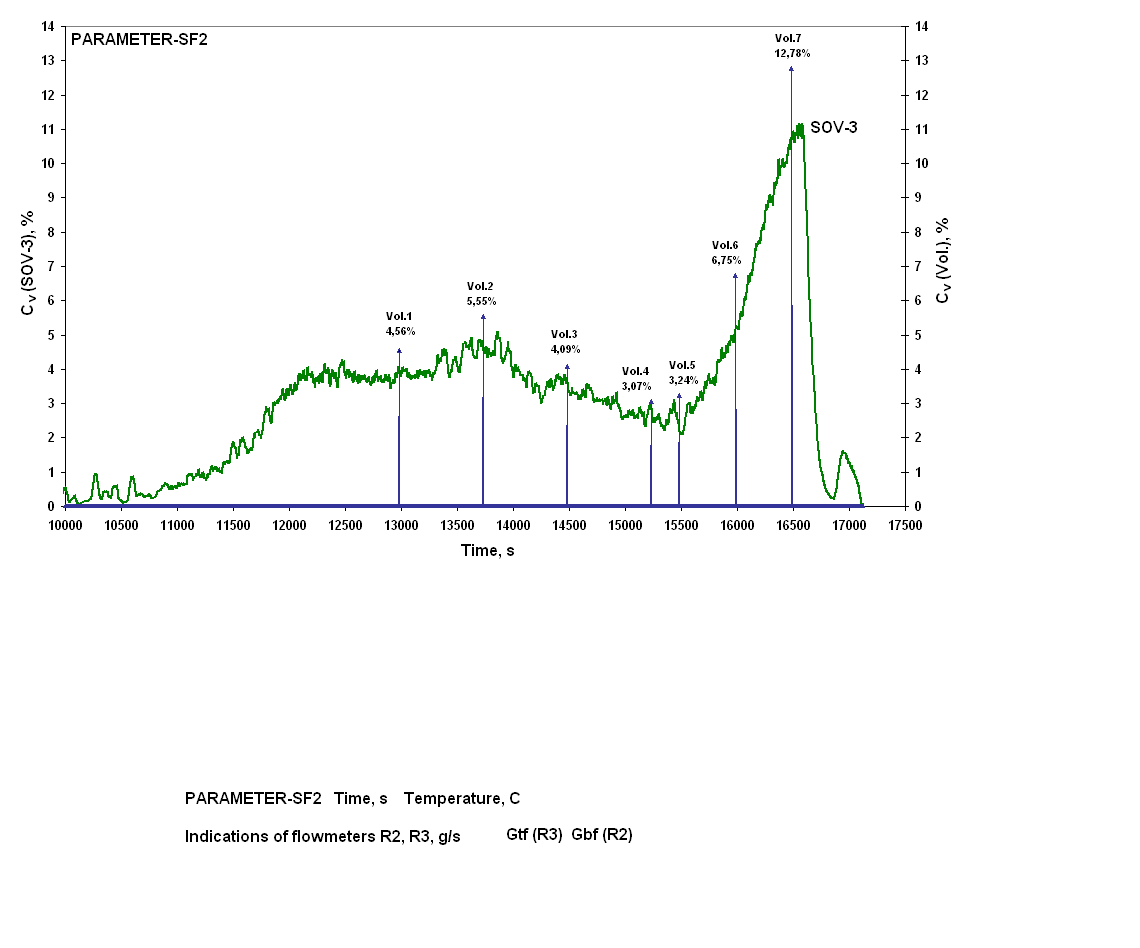 Evolution of volumetric hydrogen concentration 
measured by hydrogen measurement device SOV-3
(continuous method)  and sampling (Vol., discrete 
method)
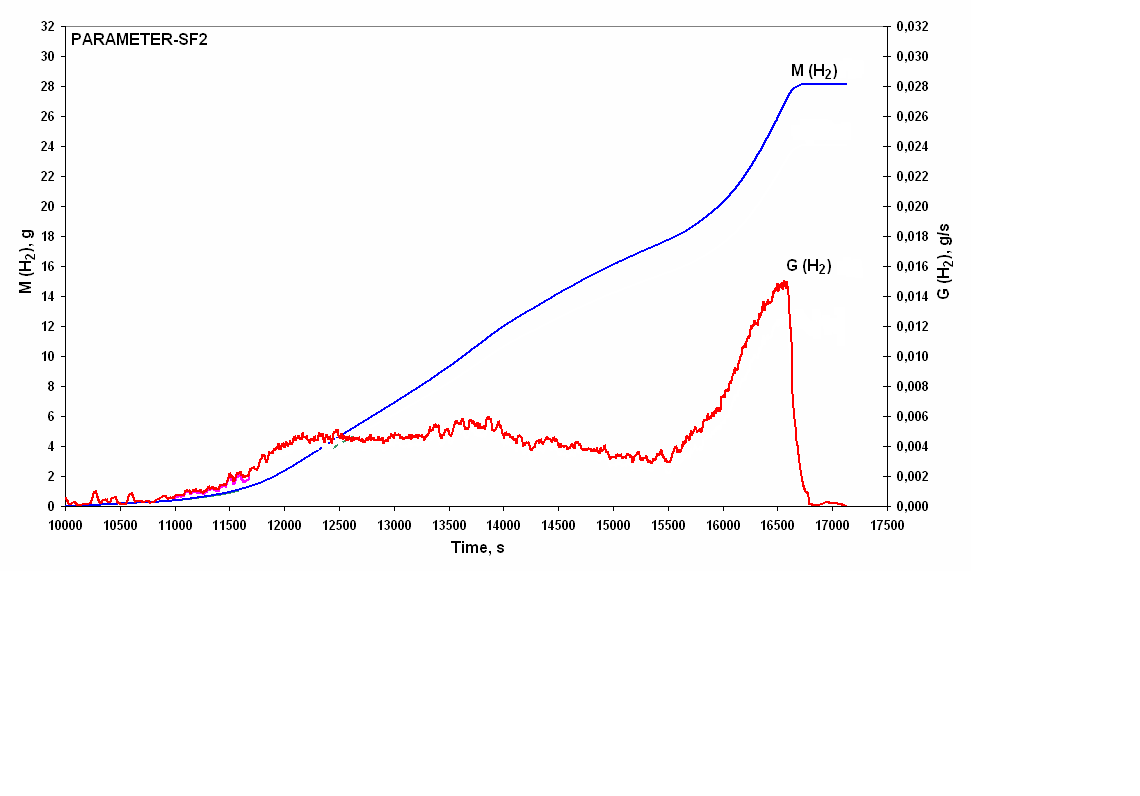 Released hydrogen mass 
and flowrate
13
Results of material studies  of PARAMETER-SF2 bundle
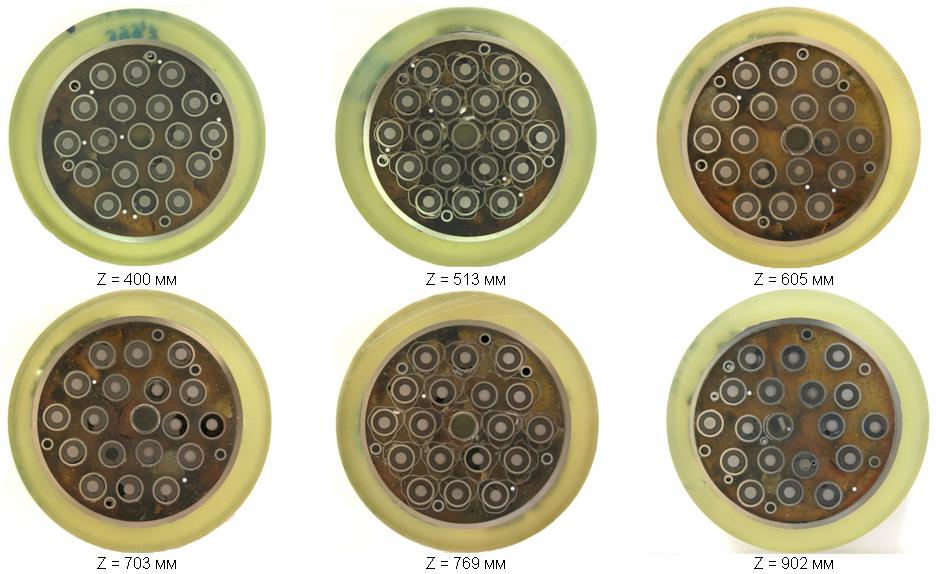 Photos of the assembly cross-sections slabs within the elevations of Z   400…900 mm.
14
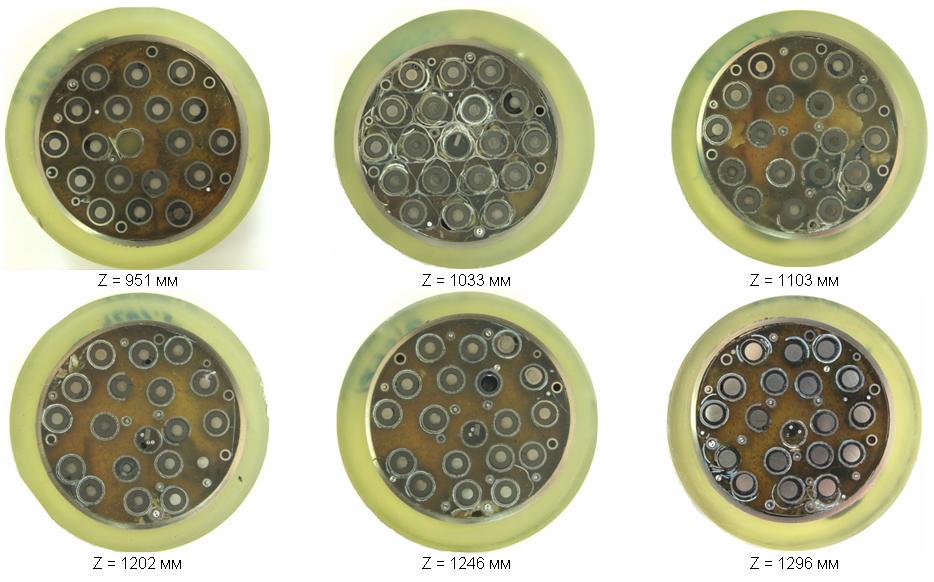 Photos of the assembly cross-sections slabs within the elevations of Z  950…1300 mm.
15
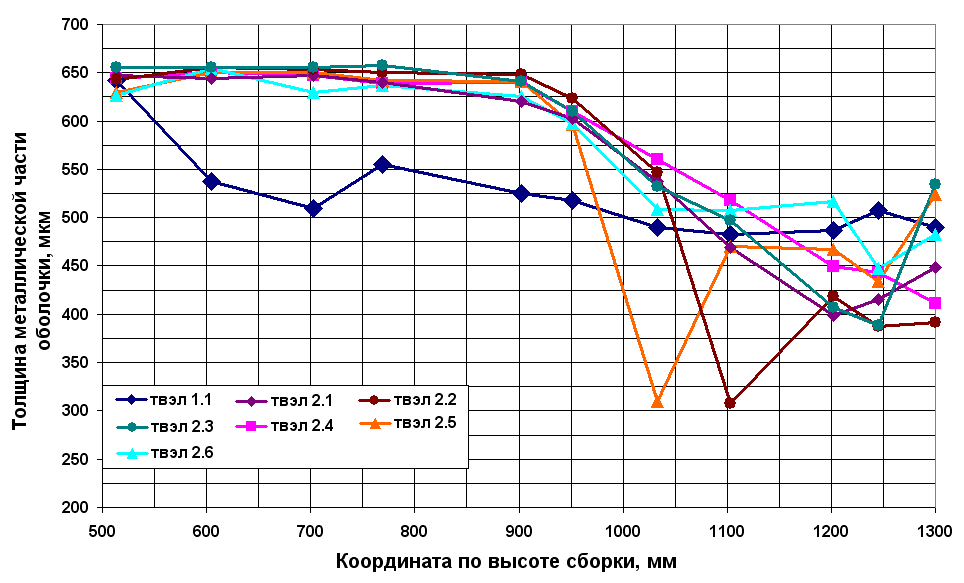 Distribution 
of  claddings remained metallic
layer thickness
 in the second row over 
heated zone.
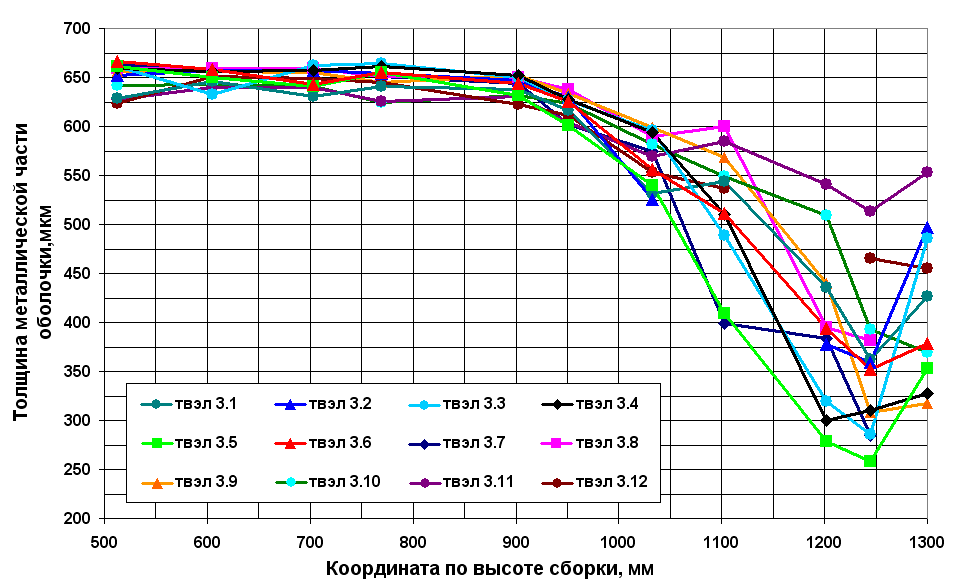 Distribution 
of  claddings remained metallic
layer thickness
 in the third row over 
heated zone.
16
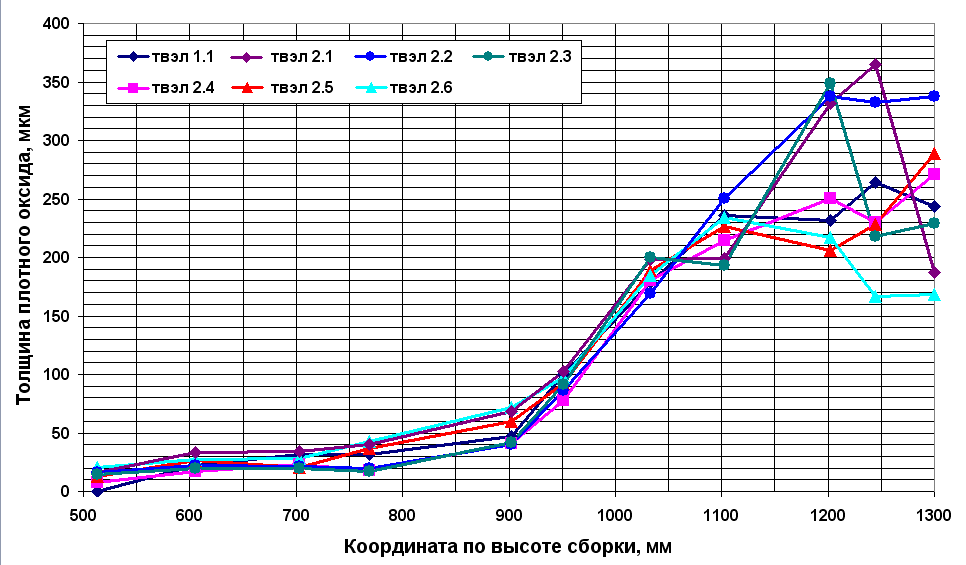 Distribution of the compact 
ZrO2 layer thickness on external surface 
of claddings  in the second row over 
heated zone.
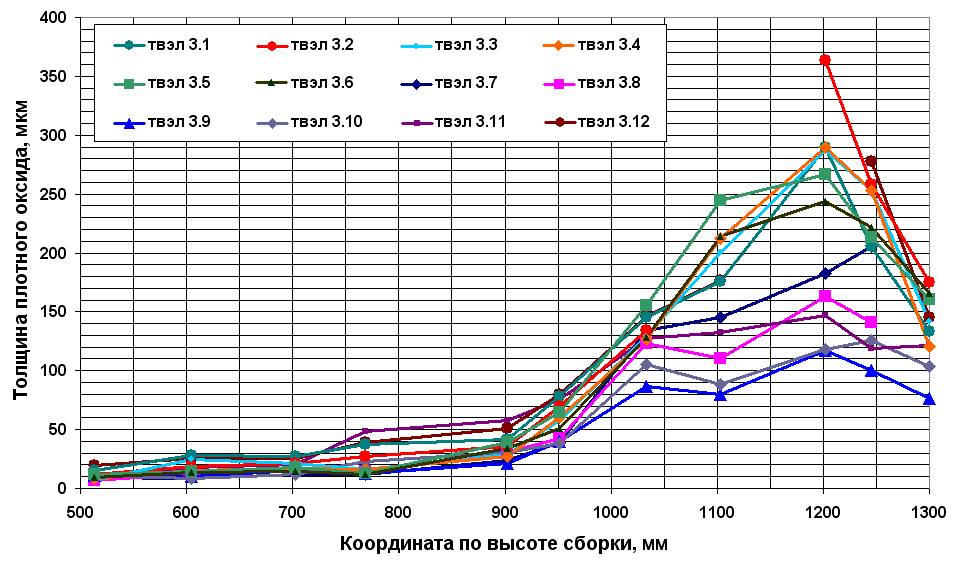 Distribution of the compact 
ZrO2 layer thickness on external surface 
of claddings  in the third row over 
heated zone.
17
Main results of material studies PARAMETER-SF2
Analysis of the results of post-test material studies showed that temperature gradient over  the bundle
   length caused different degree of its damages.   

  1. The state of the assembly lower part (Z = 0…400 mm) does not practically differ from the 
       original state, and oxide thickness on the outer surface does not exceed 5…10 m.

   2. At 500…1300 mm elevations, a multilayered spalling off zirconium dioxide was found.  

   3. In the middle part of the assembly (Z=500…800 mm) the fuel rod simulators are displaced relative
    to the original arrangement in the assembly cross-section, the outer cladding surface  is covered with
     multilayered zirconium dioxide, separating from metal substrate, but its  thickness does not       
      exceed~100m. 

   4. In the upper part of the assembly (Z = 900…1300 mm) the original arrangement is greatly distorted. 
      The  claddings are oxidized both on the outer (to 650 m), and on the inner  (to 50 m) surfaces. 
      Zirconium dioxide has different morphology.   
 
  On the basis of the results of metallographic studies the evaluation was done for the maximum  possible hydrogen mass that could release into steam-gas environment during the experiment.  Taking into account the results of measurements of hydrogen content in the shroud, the upper  limit of released hydrogen mass is estimated to be 31 g. The obtained value is in a good  agreement with the results of measurements ( 28 g),
18
The PARAMETER-SF3 experiment
The objective
The study of peculiarities of cooling and change in the structure of materials of  VVER-1000 FA made of
 standard reactor structural materials (fuel rod claddings  of alloy Zr+1%Nb, fuel pellets of uranium dioxide, 
spaсer grids and shroud of alloy Zr+1%Nb)  under severe accident  conditions during top quenching of 
the assembly overheated to the temperature  1600С.
PARAMETER-SF3 test scenario
Main parameters of the experiment
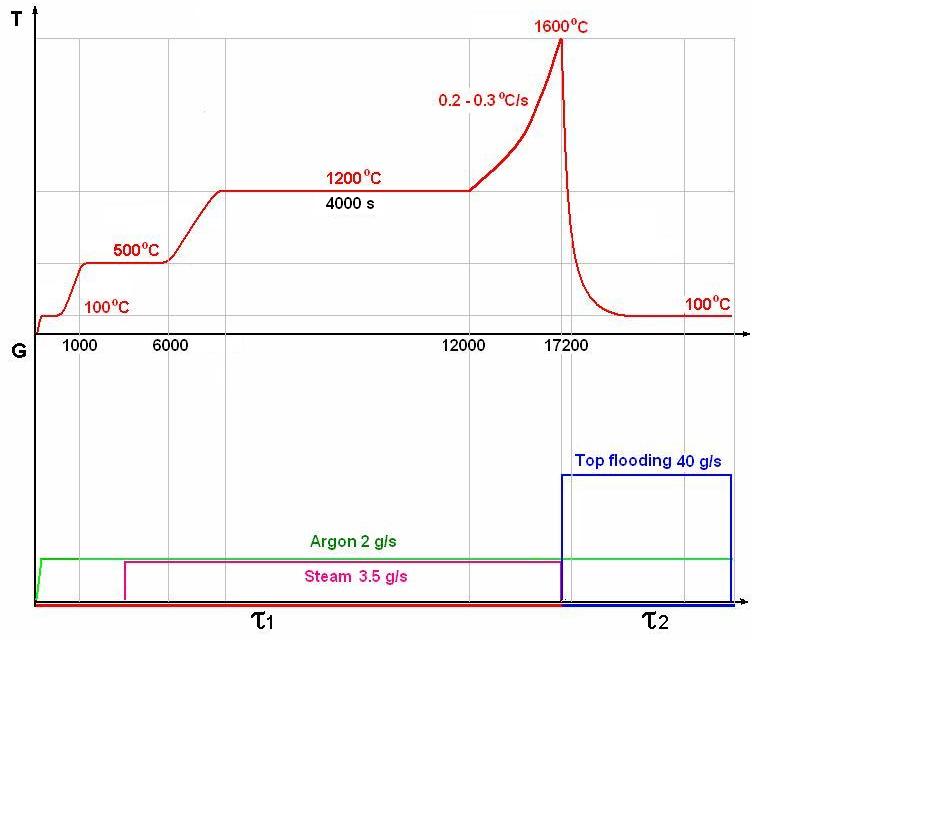 19
Main results of PARAMETER-SF3 experiment
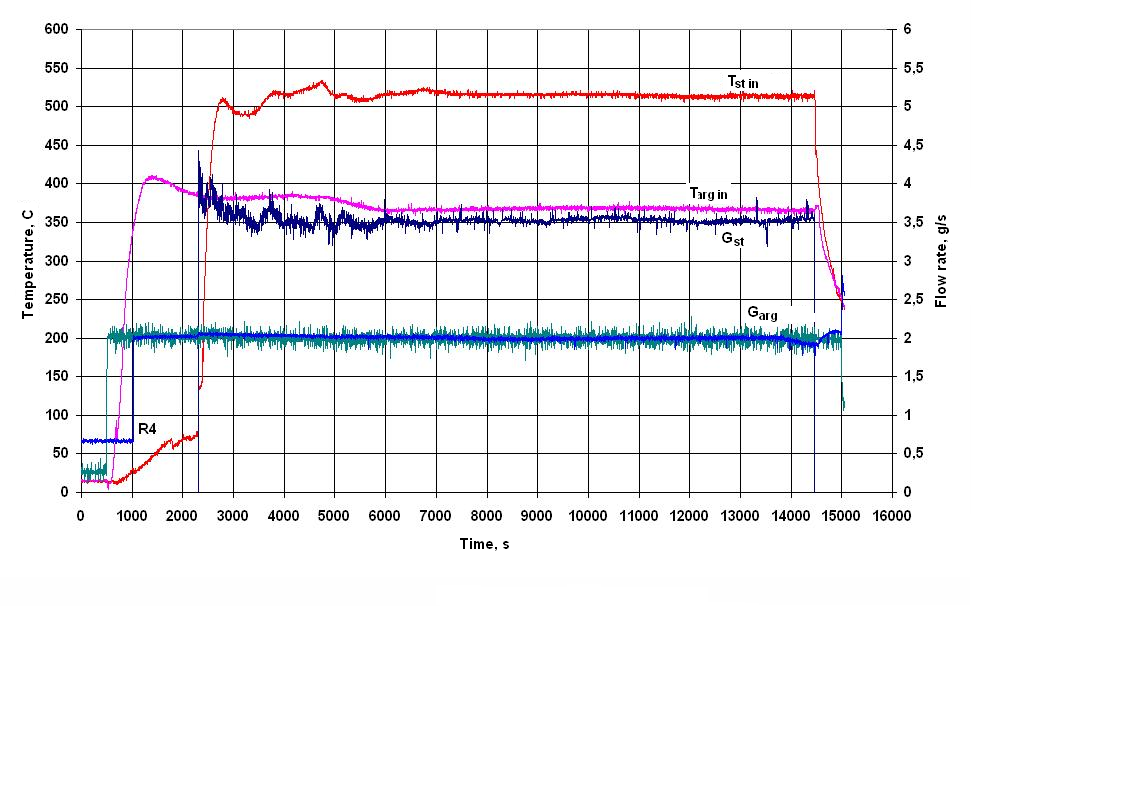 Flow rate of steam and argon
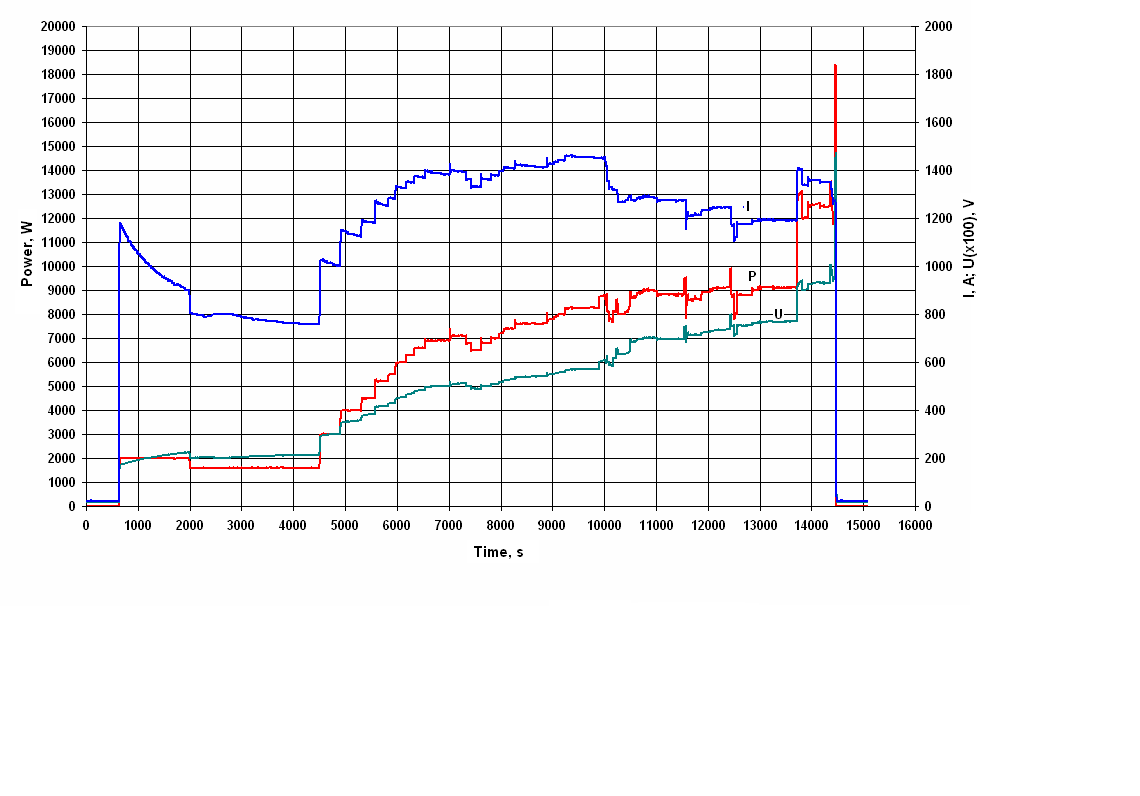 Electrical power
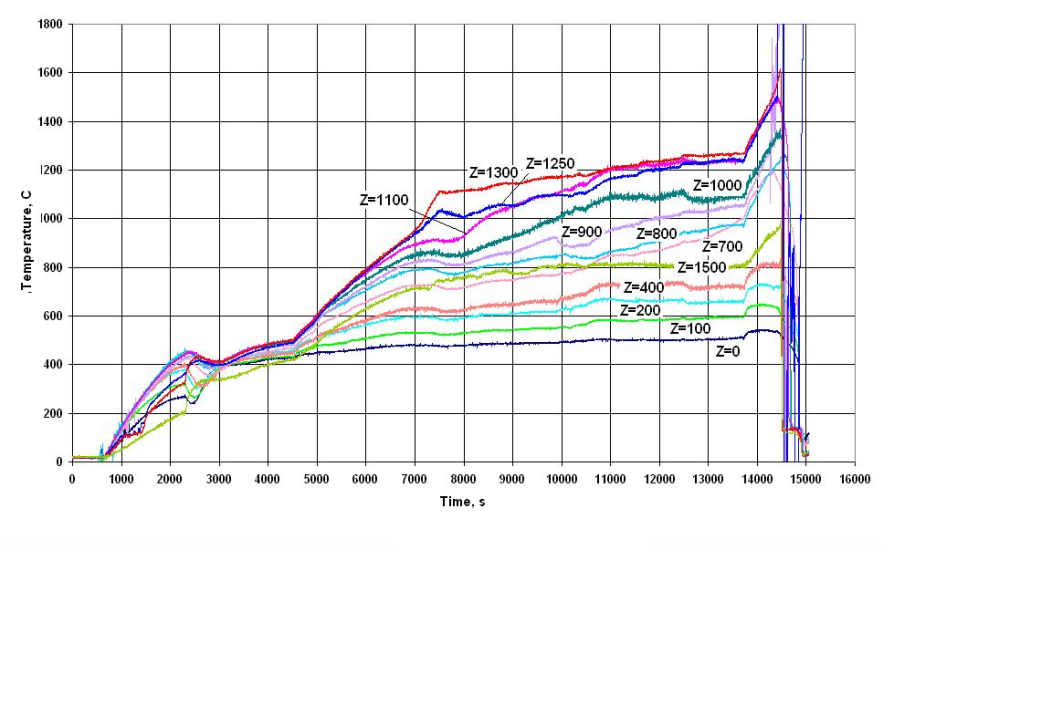 Claddings temperature
20
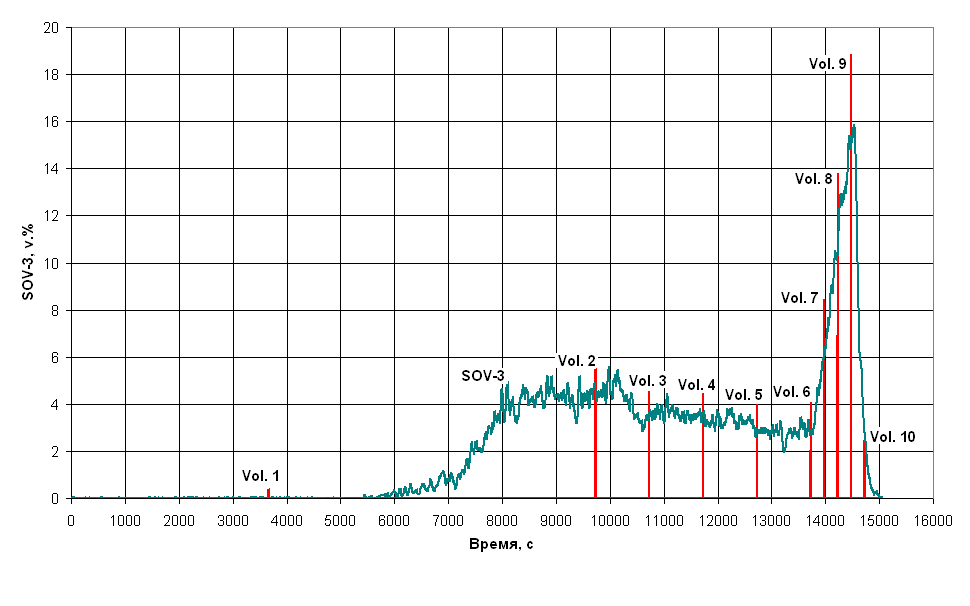 Evolution of volumetric hydrogen concentration 
measured by hydrogen measurement device SOV-3
(continuous method)  and sampling (Vol., discrete 
method)
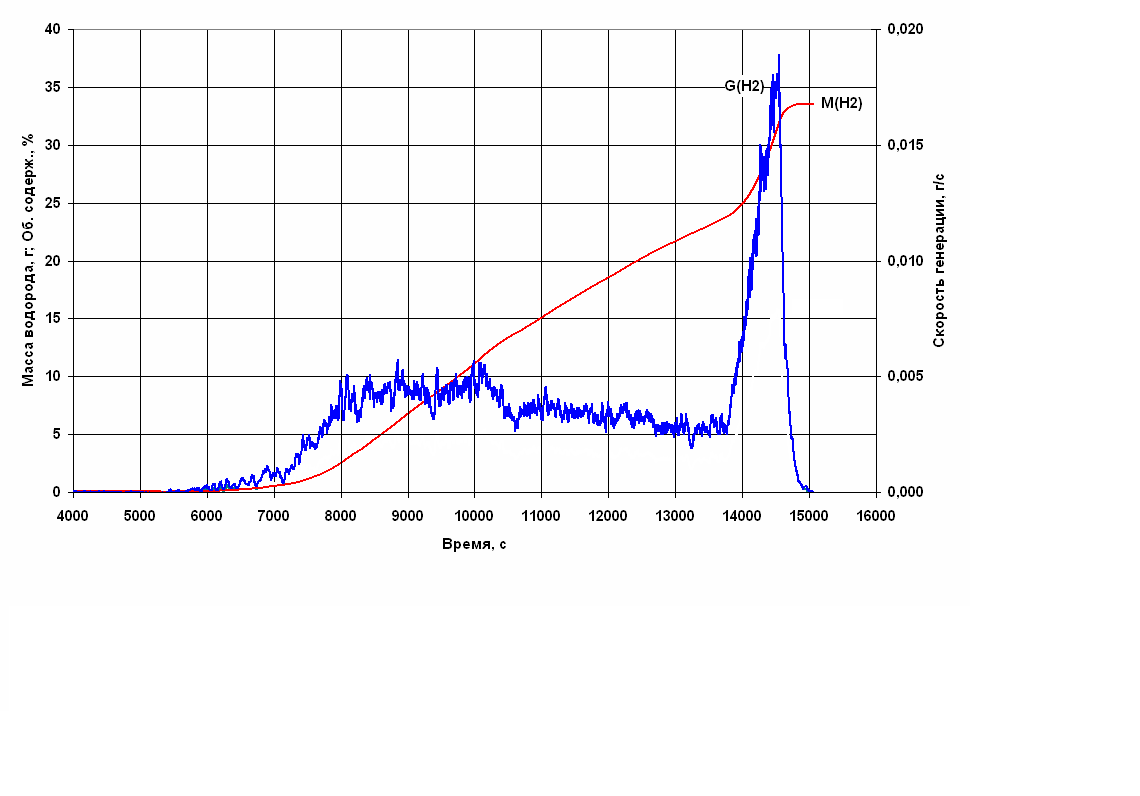 Released hydrogen mass 
and flowrate
21
Results of material studies  of PARAMETER-SF3 experiment
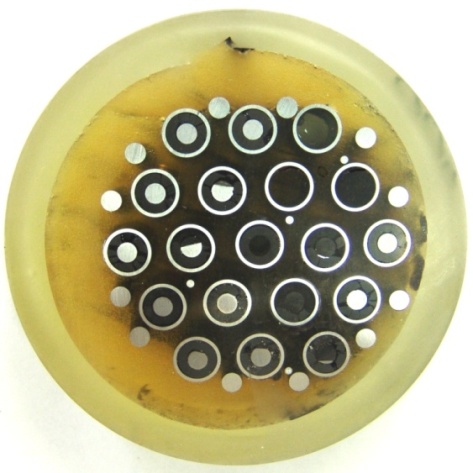 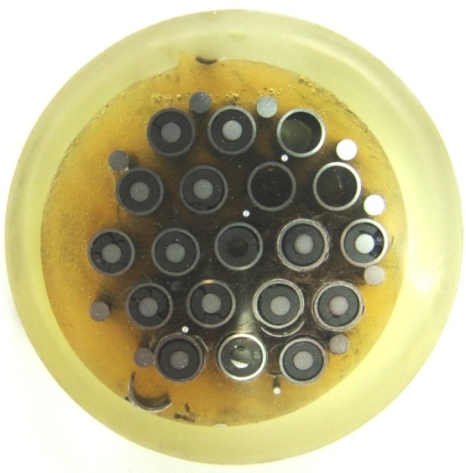 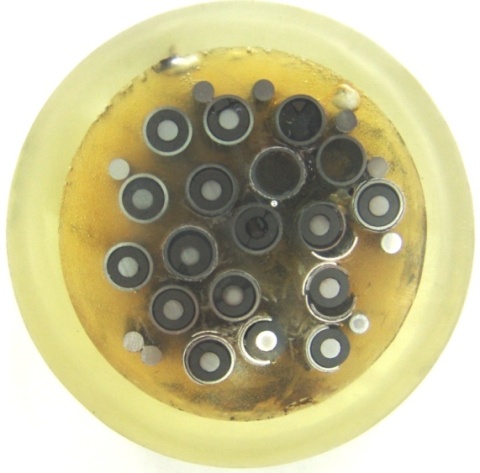 500 мм
600 мм
700 мм
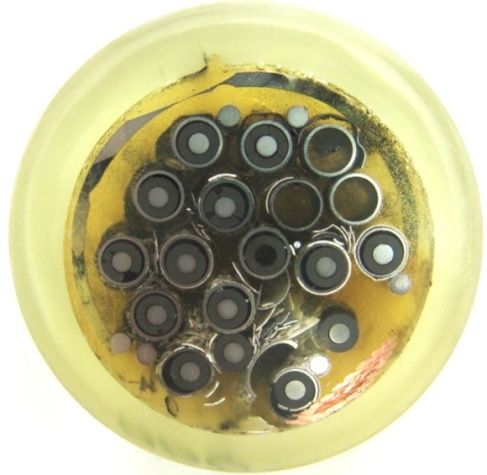 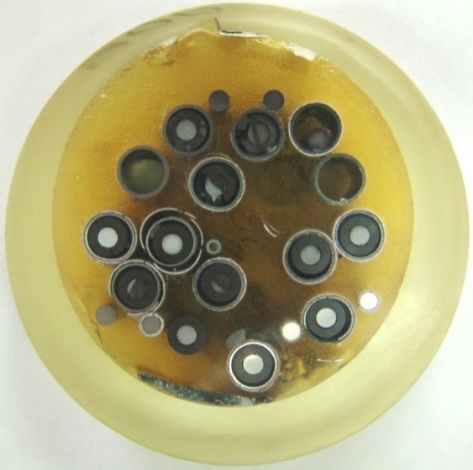 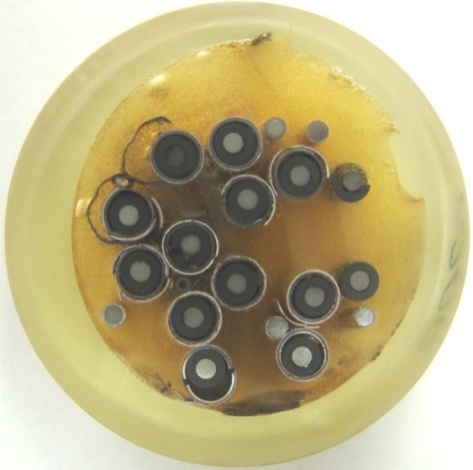 900 мм
1000 мм
800 мм
Photos of the assembly cross-sections slabs within the elevations of Z  500…1000 mm.
22
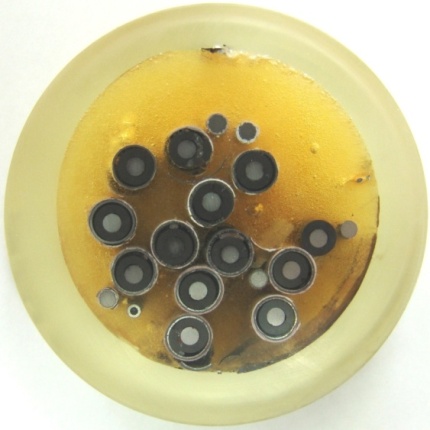 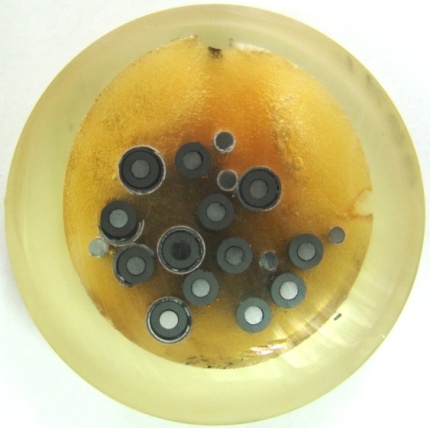 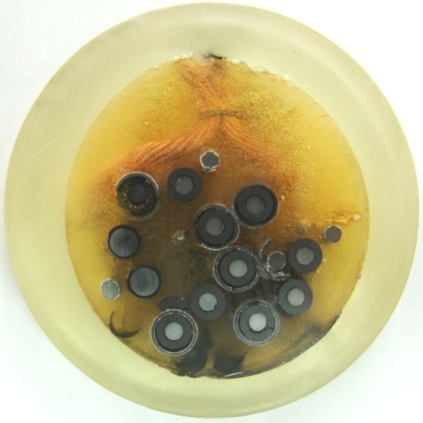 1100 мм
1200 мм
1250 мм
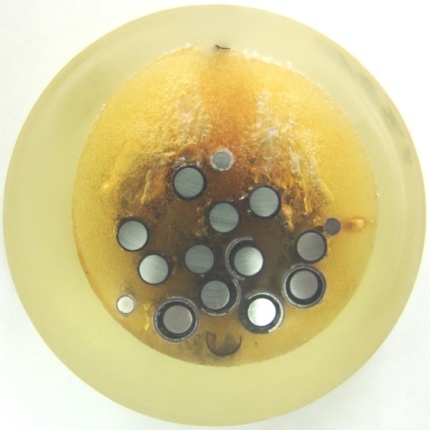 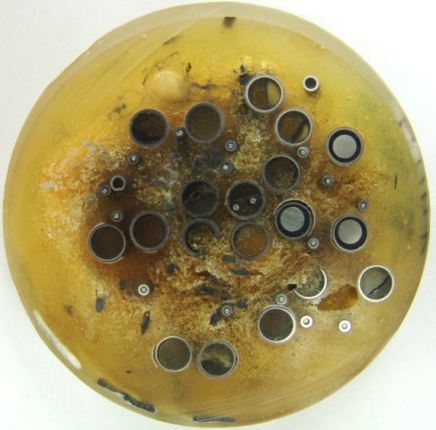 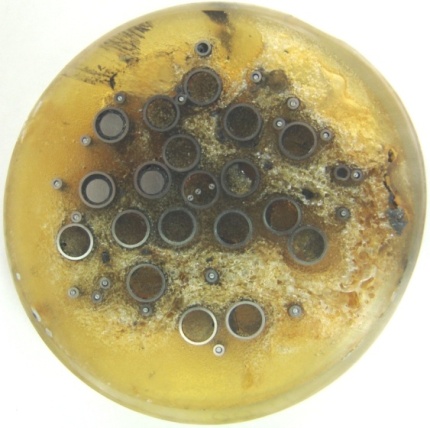 1400 мм
1300 мм
1500 мм
Photos of the assembly cross-sections slabs within the elevations Z  1100…1500 mm.
23
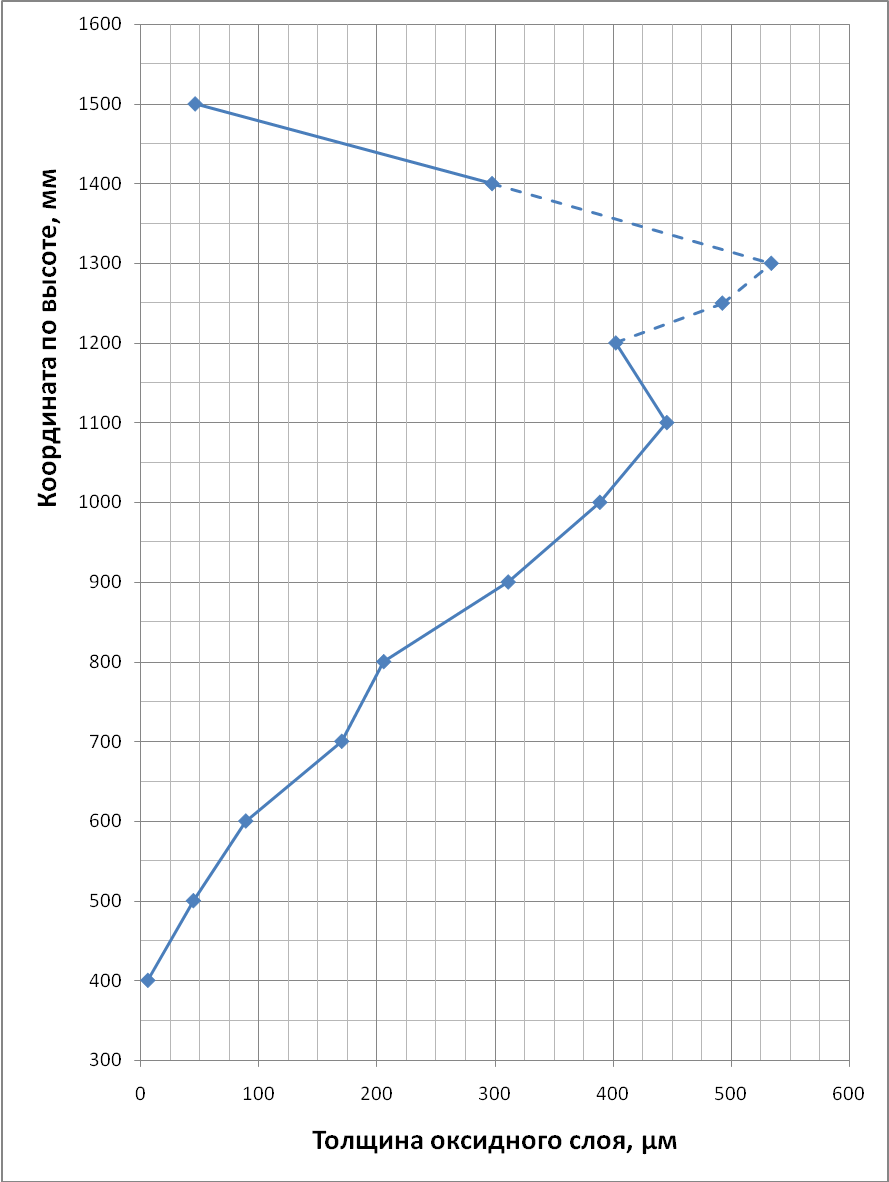 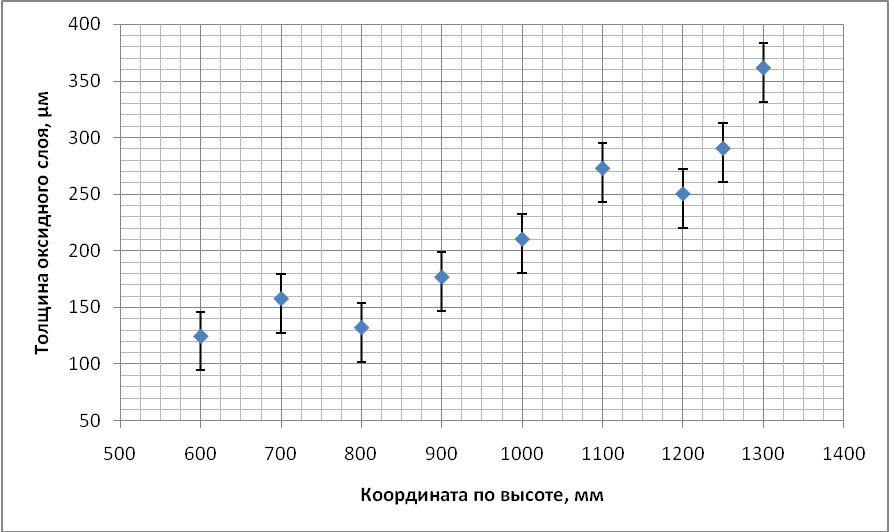 Distribution of the calculated ZrO2 thickness on 
internal surfaces of the shroud (minimum and maximum 
values corresponds to minimum and maximum 
shroud wall thickness measured) over SF3  assembly length
Distribution of the averaged thickness 
of calculated oxide scale on external 
cladding surface over SF3 assembly length.
24
Main results of material studies of SF3 bundle
Analysis of post-test material studies showed that:
    1. The state of the assembly lower part (Z = 0…400 mm) does not practically differ from the  	original state, and oxide thickness on the outer surface does not exceed 2-10 m;
    2. Within the range of 500…1300 mm elevations there is a multilayered zirconium dioxide  	spalling off on the fuel rod claddings;
    3. In the middle part of the assembly (Z = 500…800 mm) the fuel rod simulators are displaced                           	 relative to the original position in the assembly cross-section, the outer cladding surfaces are 
	covered with multilayered zirconium dioxide, separating from metal surface, and its thickness 
	on some fuel rods (at 800 mm elevation) reaches ~ 400 m. 
    4. In the upper part (Z = 900…1300 mm) the assembly state is greatly distorted. The claddings 
	are oxidized both on the outside (to 550 m), and on the inside (to 50 m) surfaces.
Zirconium dioxide has different morphology. The inside part of the oxide scale is a compact, well-bound with the metal part, zirconium  dioxide of  columnar structure that was formed, evidently, at the transient stage. Its thickness  increases at  higher  elevations and reaches the maximum value at the elevations of  1250-1300 mm, and distribution of its  thickness over the assembly section at  these elevations is greatly irregular and varies within the range of 100…350 m.  No fuel-clad interaction is revealed in the assembly.  The hydrogen mass estimated using material investigation results corresponds to the value of 42 g.
25
PARAMETER-SF4 experiment
The objective
The study of VVER-1000 FA under severe accident conditions with air ingress, including:
-study of temperature behaviour of FA under conditions of air oxidation and during top quenching; 
-study of evolution of oxygen consumption and  hydrogen generation
Main parameters of  the experiment
Test scenario
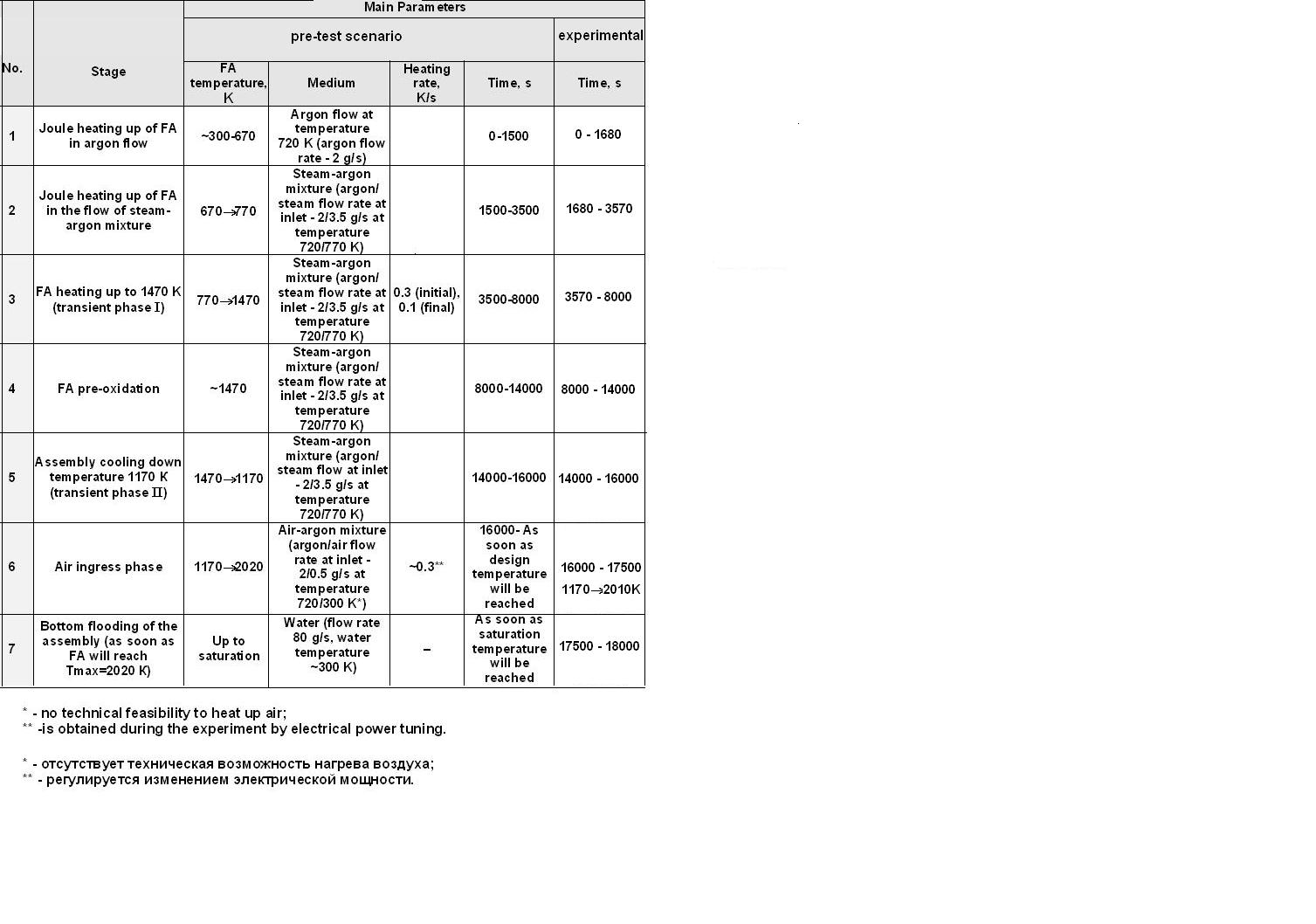 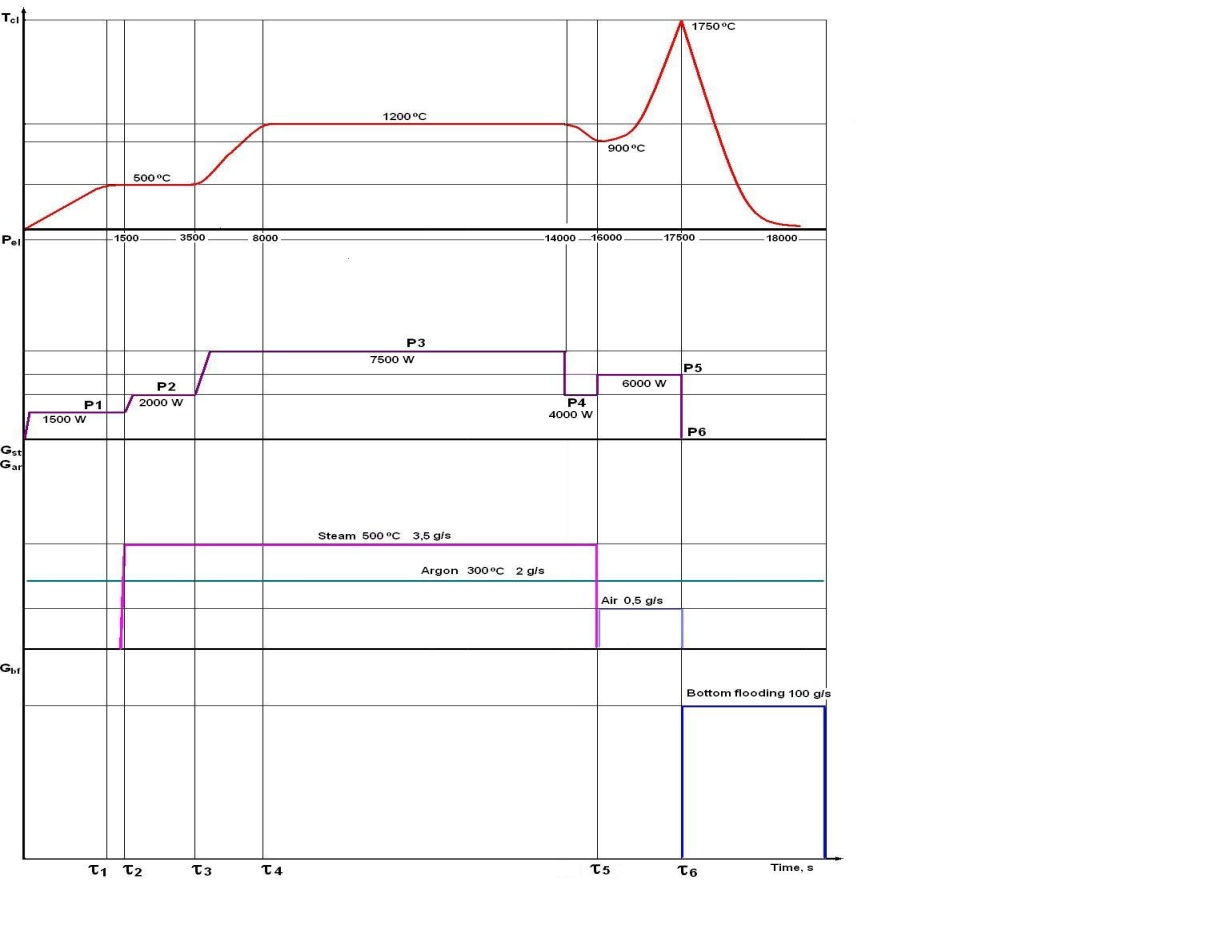 26
Main results of PARAMETER-SF4 experiment
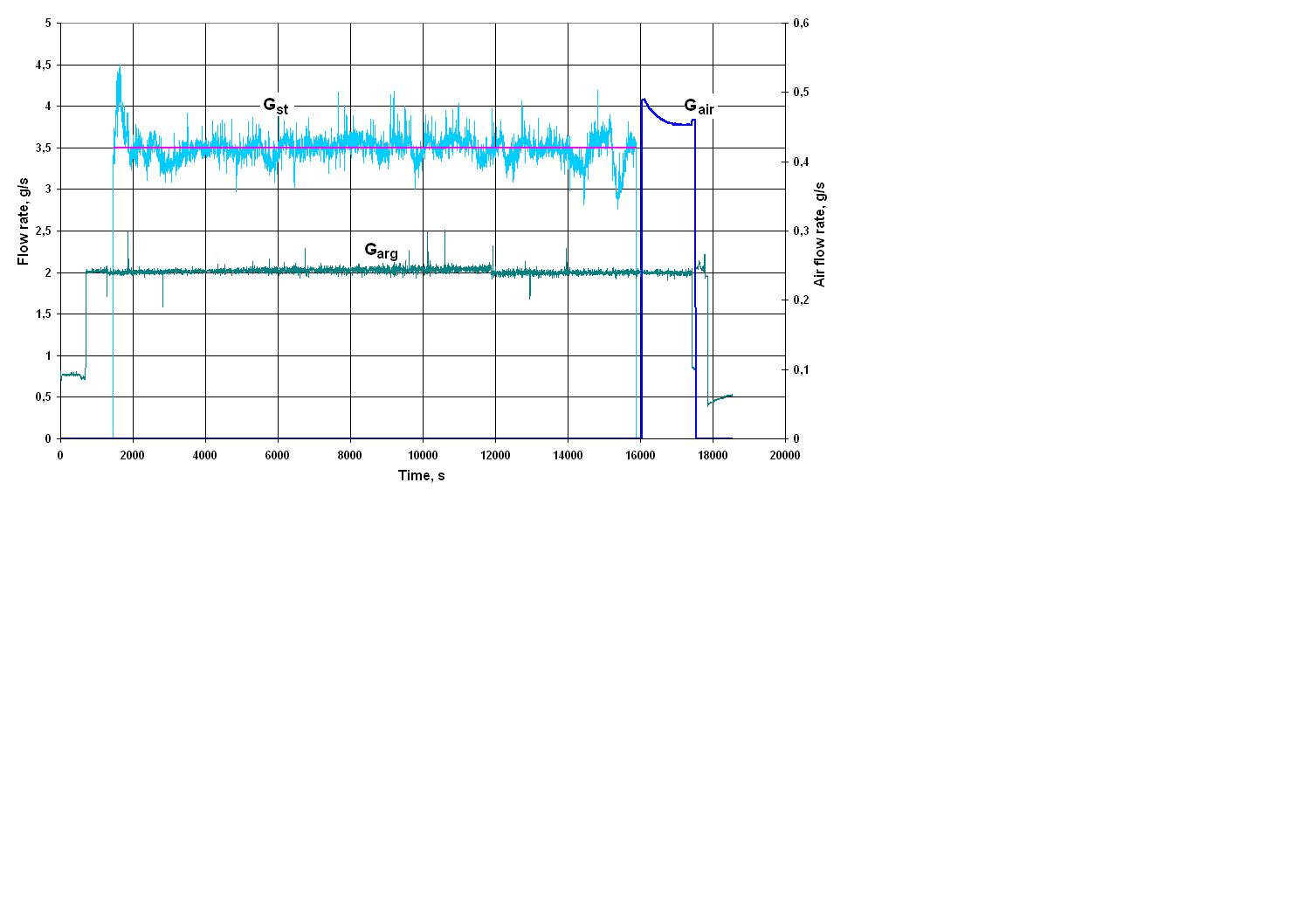 Flow rate of steam and argon
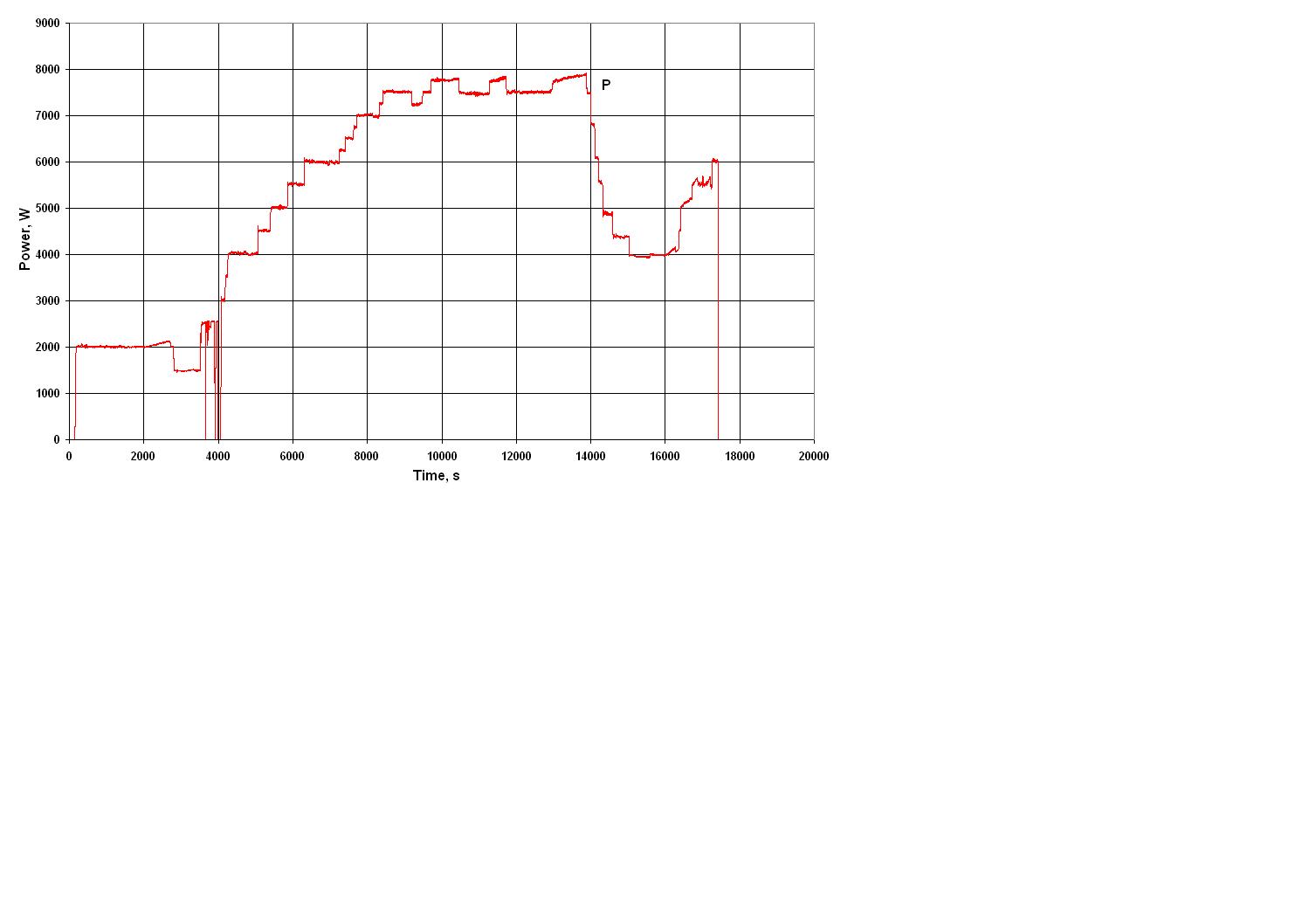 Electrical power
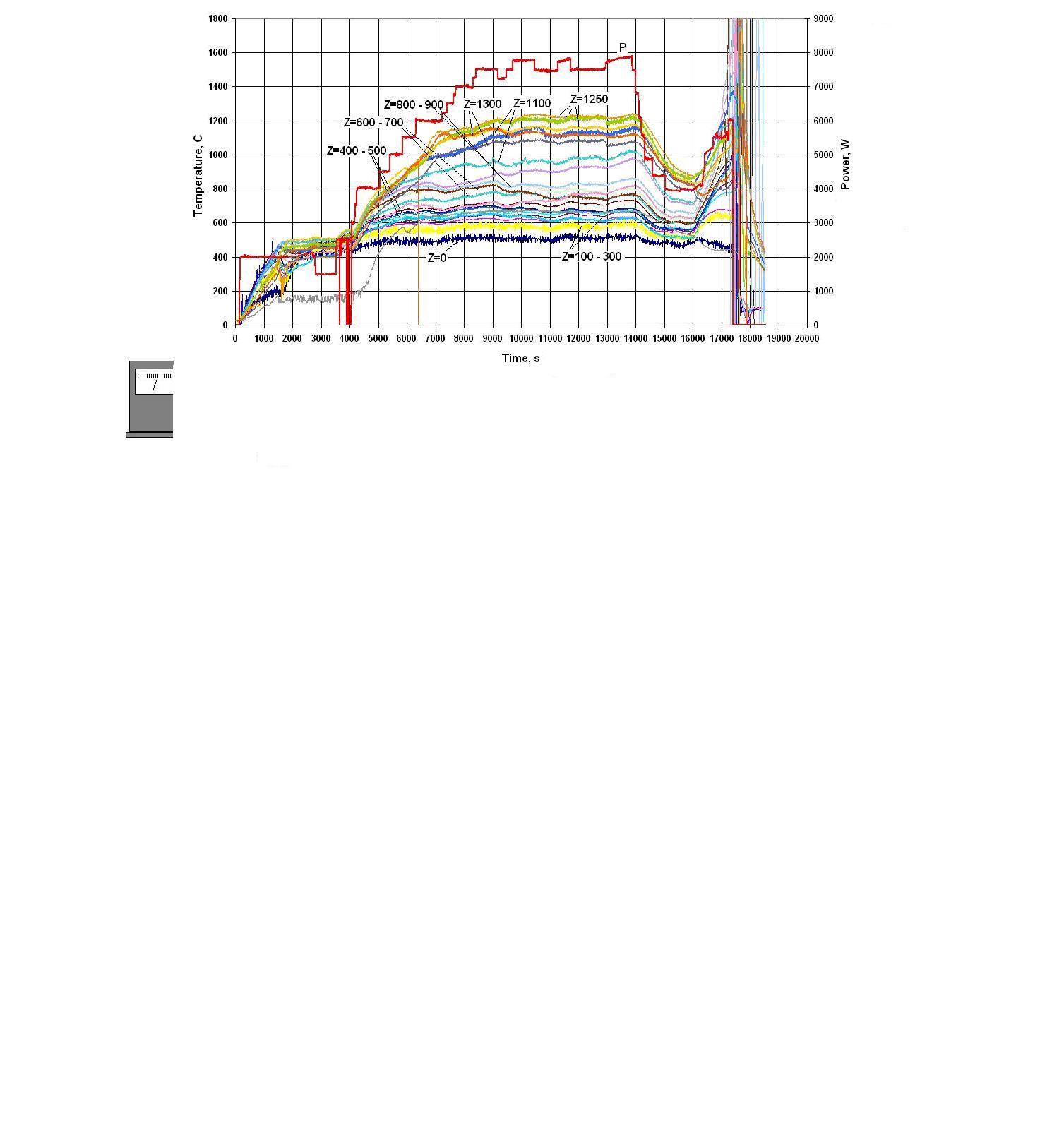 The claddings temperature
27
Monitoring of oxygen concentration
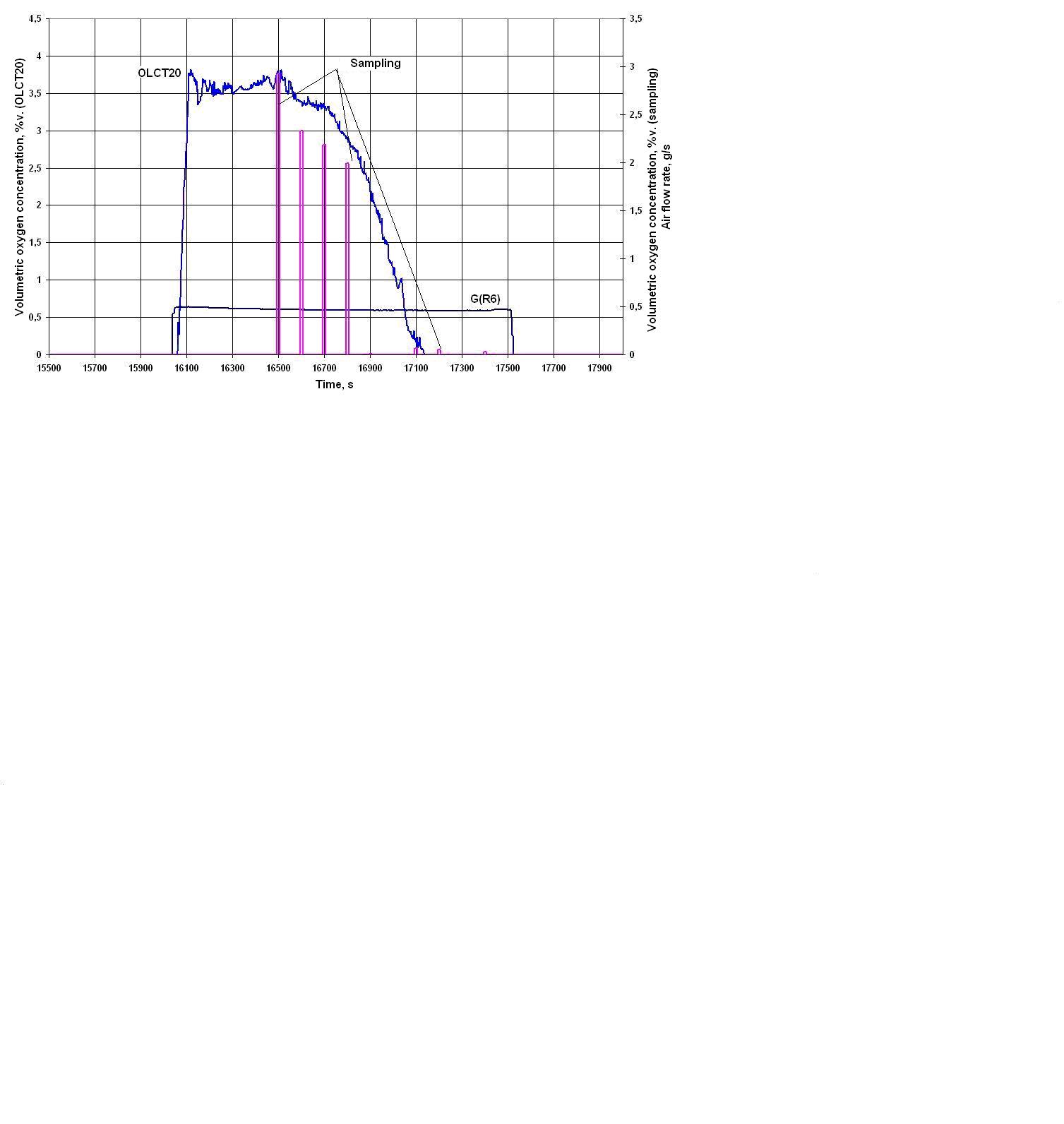 Volumetric oxygen concentration measured with the systems of continuous (OLCT20) 
and discrete (Sampling) oxygen monitoring and air flow rate at the test section inlet G(R6).
28
Monitoring of volumetric hydrogen concentration
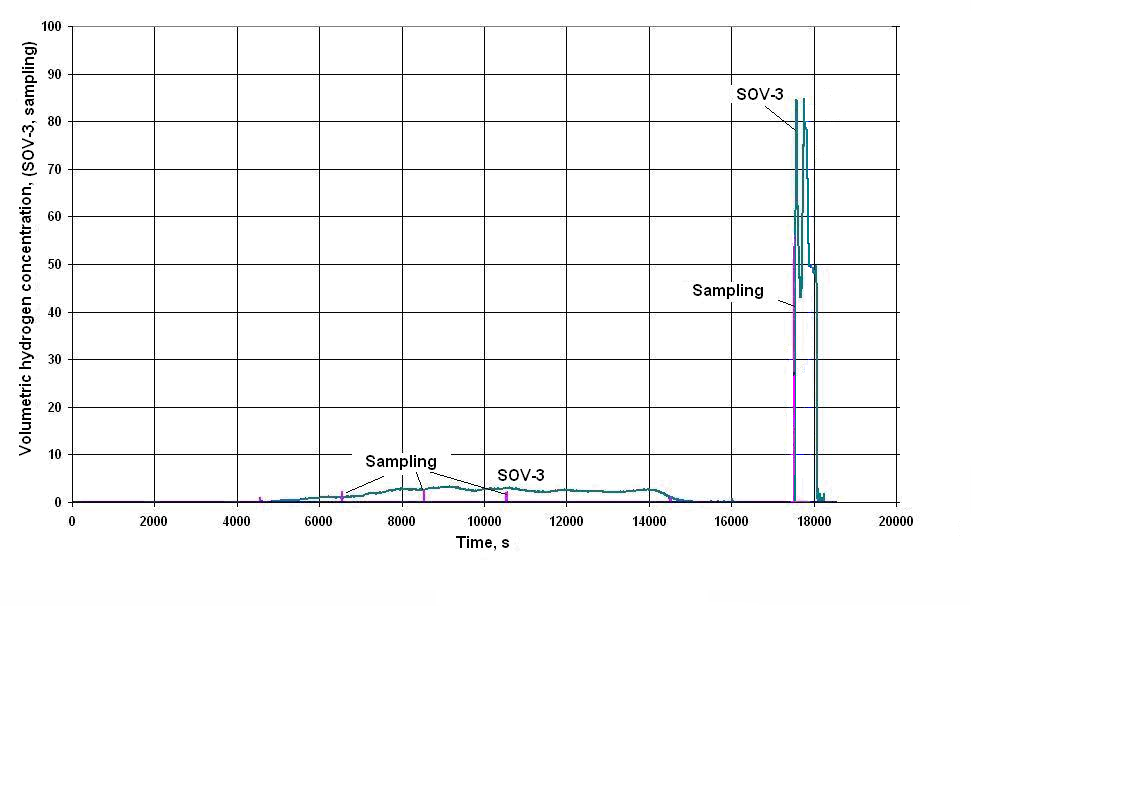 Volumetric hydrogen 
concentration
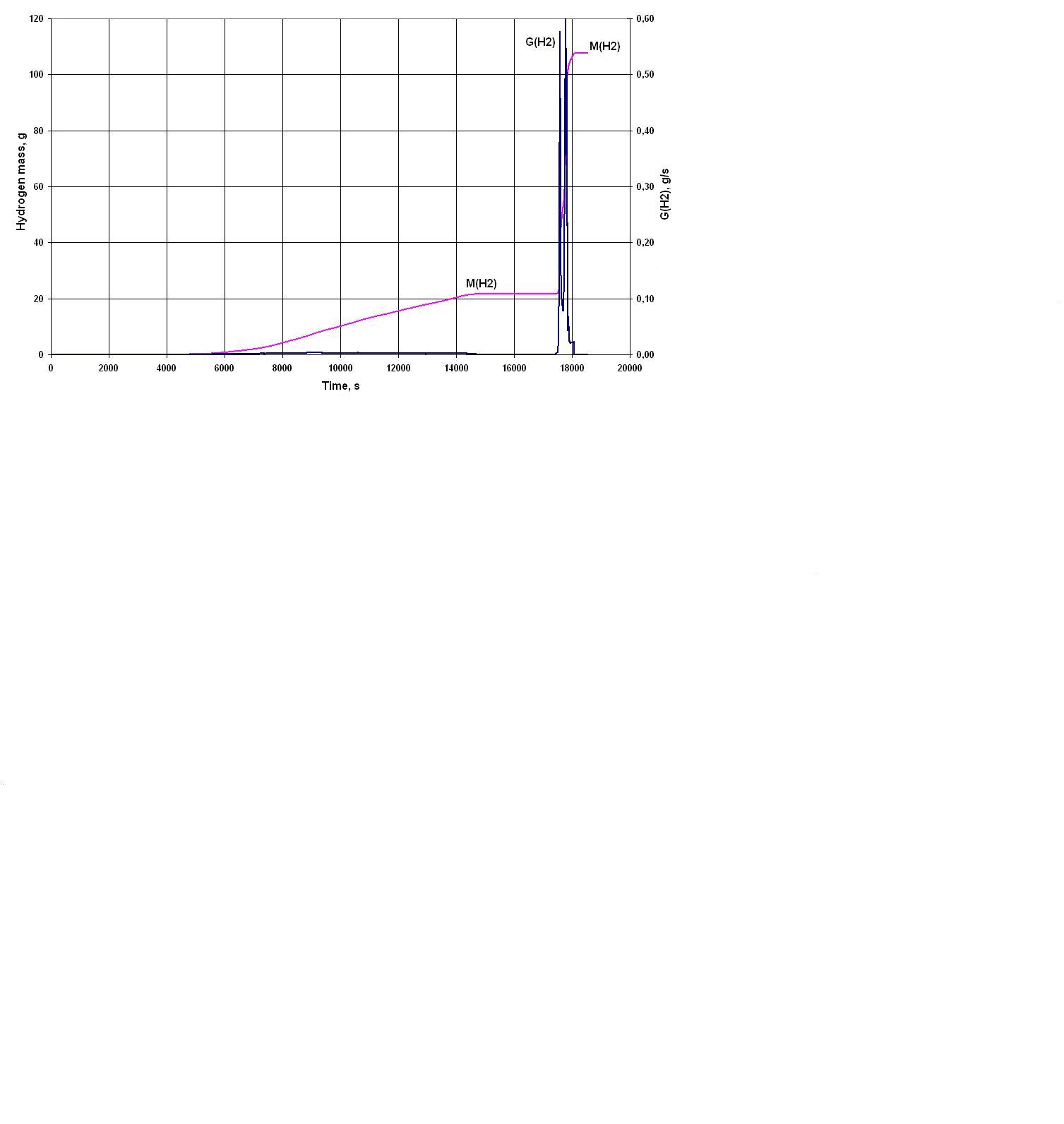 Hydrogen mass and 
flow rate.
29
Results of material studies.  PARAMETER-SF4 experiment
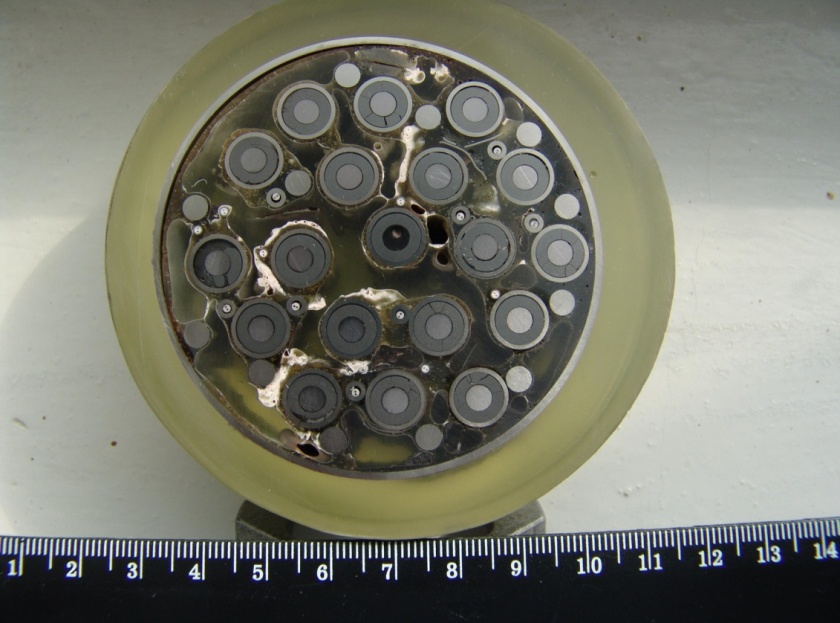 Assembly cross-section at the elevation of Z = 130 mm 
(top view).
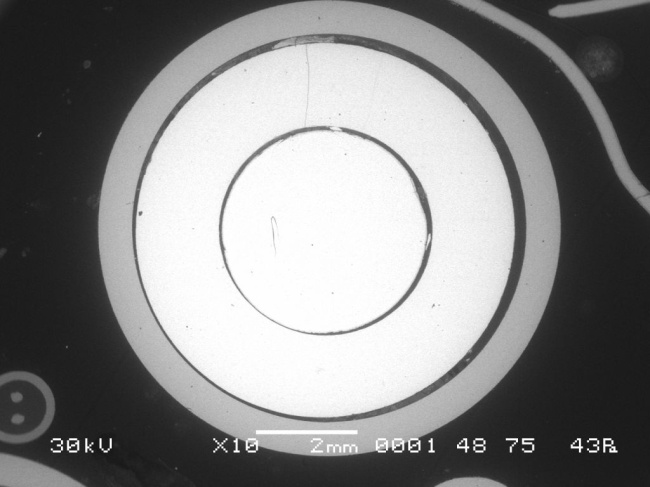 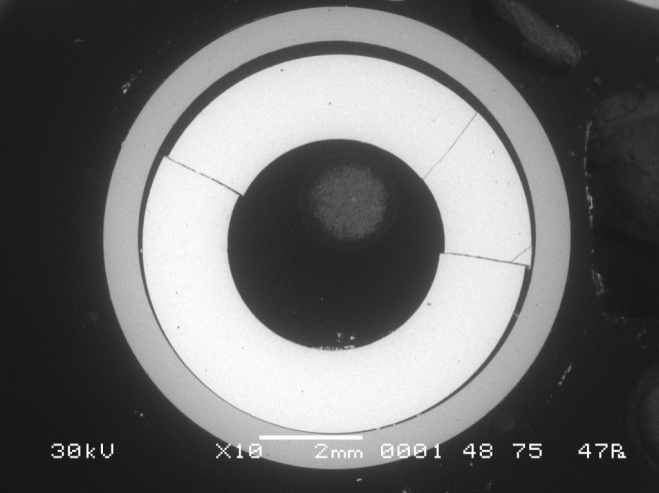 Photos of fuel rod simulators at the elevation of Z = 130 mm:a – fuel rod 1.1; b – fuel rod 2.4.
б
а
30
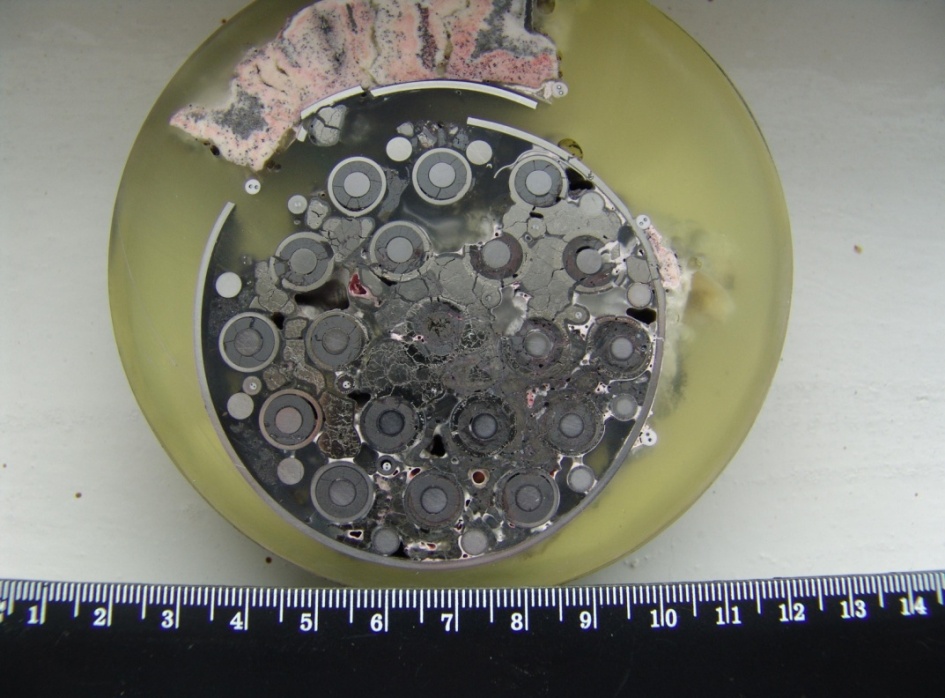 Assembly cross-section at the elevation of Z = 260 mm 
(top view).
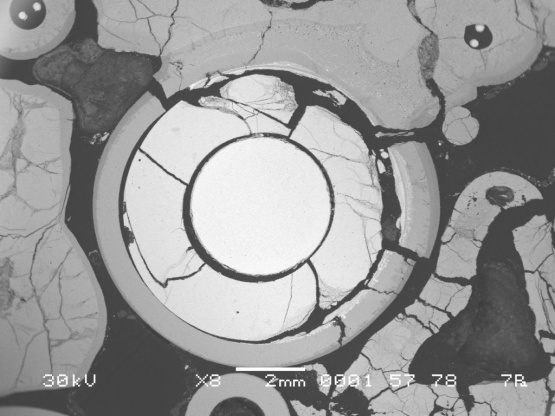 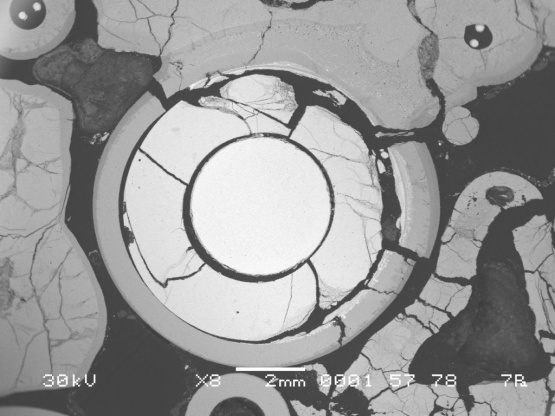 Cross-section of fuel rod simulators at the elevation of 
Z = 260 mm:a – fuel rod 2.1; 
 b – fuel rod 2.4; 
c – fuel rod 2.5; 
d – fuel rod 3.8. .
б
а
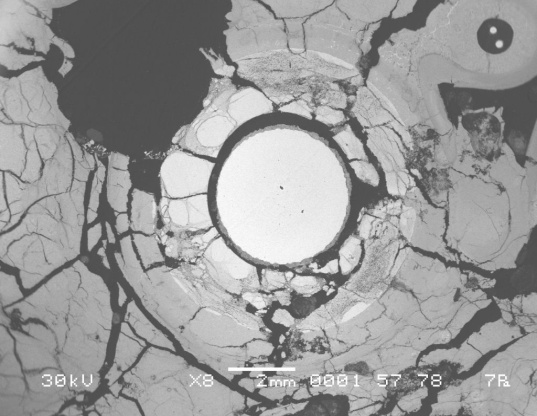 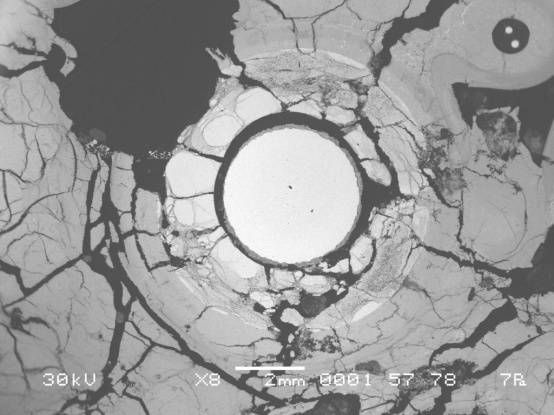 в
г
31
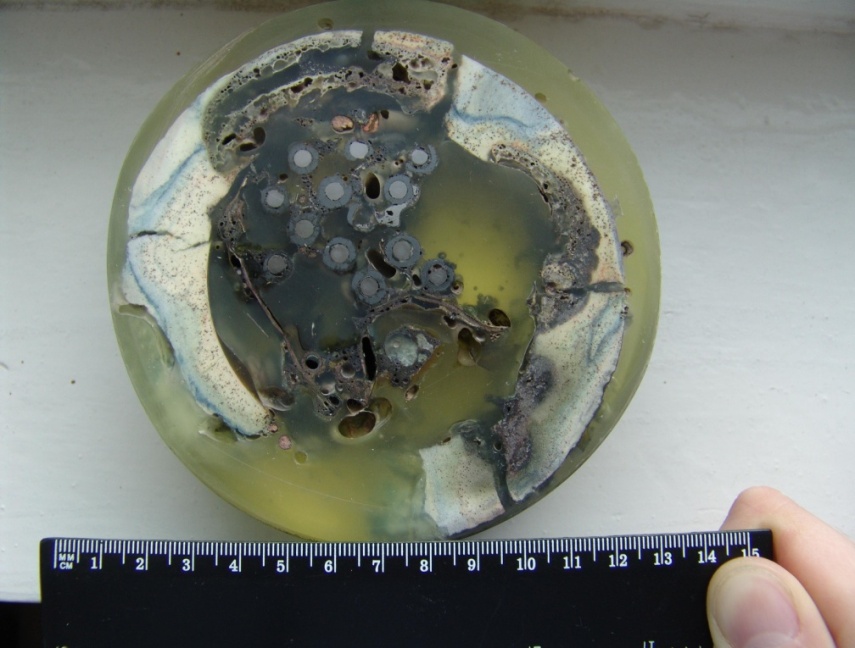 Assembly cross-section at the elevation of Z = 1200 mm 
(bottom view).
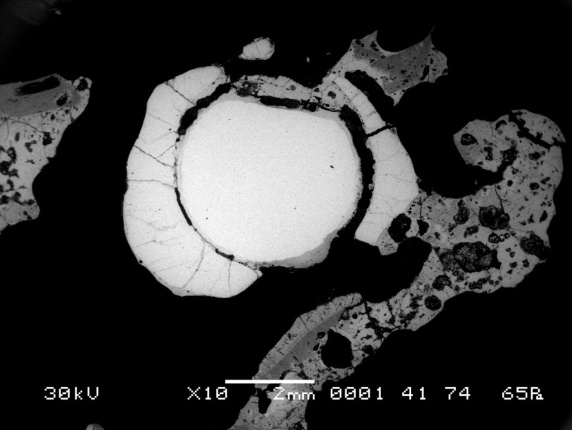 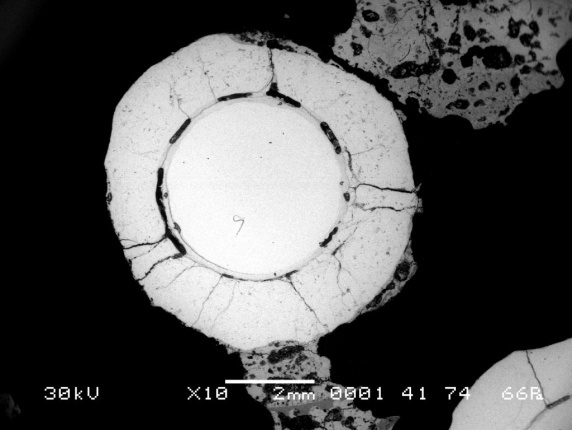 Cross-section of fuel rod simulators at the elevation of Z = 1200 mm
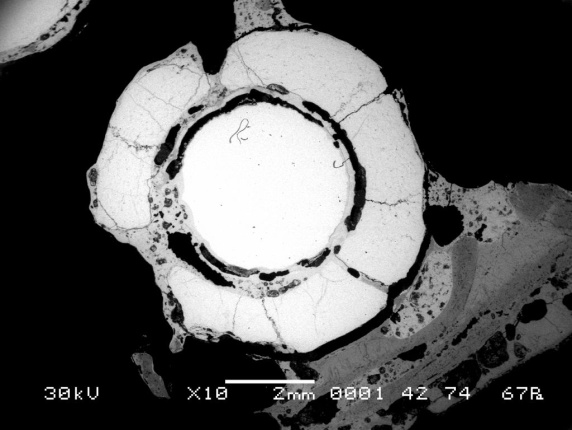 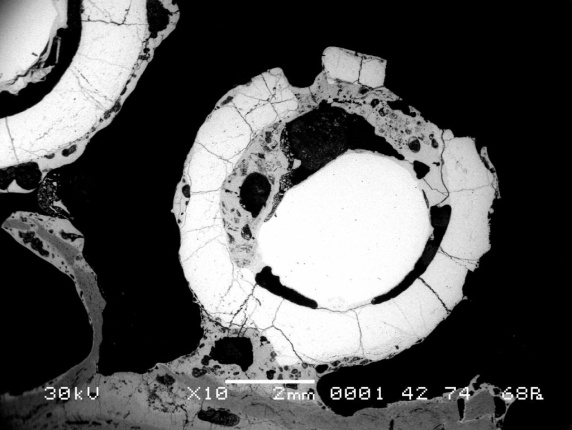 32
Conclusions
The performed experiments of PARAMETER series have allowed:
  to receive the information on behaviour of structural component of 19-rods model VVER-1000 FA,
     superheated up to (1600-1750°C) during  top, bottom and combined quenching;
  to investigate temperature behaviour  of model VVER-1000 FA under conditions of air ingress 
     and the subsequent bottom quenching;
  to receive the information on the oxidation degree of structural component model VVER-1000 FA
    and structural - phase changes in cladding of model FA by results of posttest  researches;
  to investigate oxygen consumption and hydrogen generation

Results of  the tests are intended for improvement of understanding of phenomenology of 
the processes occuring during quenching of the superheated core during severe 
accident at LWR NPP, and can be used for verification of computer codes.
33
List of published papers and reports

1. Report on research work under the ISTC Project #3690 “Analysis of material studies of WWER-1000 model assembly tested at the PARAMETER-SF2 experiment under the conditions of severe accident with top and bottom flooding”, 2008.
2. Protocol of PARAMETER-SF3 Experiment Results, 2008.
3. Report “Pre- and post-test calculations of experiments of a series PARAMETER-SF within the framework of the ISTC project #3690”. Annex 1 to final report under Project No.3690, 2009.
4. Report “Post-test analysis of material studies of VVER-1000 model assembly tested at the PARAMETER-SF3 experiment under the conditions of severe accident with top flooding”. Annex 2 to final report under Project No.3690, 2009.
5. Protocol of PARAMETER-SF4 Experiment Results, 2009.
6. L.S. Degtyareva, V.P. Deniskin, D.N. Ignatiev, V.S. Konstantinov, V.I. Nalivaev, N.Ya. Parshin, E.B. Popov, D.M. Soldatkin, V.N. Turchin (FSUE “SRI SIA “LUCH”), A.D. Vasilev, A.E. Kiselev, D.Yu. Tomashchik, T.A. Yudina (IBRAE RAS), V.P. Semishkin, E.A. Frizen, V.V. Shchekoldin (OKB “GIDROPRESS”). Final Report on scientific work under ISTC Project No.3690 “Studies of fuel assemblies under severe accident top quenching conditions in the PARAMETER-SF test series”, 2009.
7. V. Nalivaev, A. Kiselev, J.-S. Lamy, S. Marguet, V. Semishkin, J. Stuckert, K. Trambauer, T. Yudina, Yu. Zvonarev. Paper “The PARAMETER test series”. ERMSAR 2008, Nesseber, Bulgaria.
34
8. M. Steinbrück, M. Grosse, J. Stuckert, J. Birchley, T. Haste, Z. Hozer, N. Vér, V.I. Nalivaev, V.P. Semishkin, A.V. Goryachev, C. Duriez, A.E. Kisselev, M.S. Veshchunov. Paper “Comparative studies of high-temperature oxidation and quench behaviour of Zircaloy-4 and E110 cladding alloys”. ERMSAR 2008, Nesseber, Bulgaria.
9. M. Steinbrück, J. Birchley, A.V. Boldyrev, A.V. Goryachev, M. Grosse, T.J. Haste, Z. Hózer, A.E. Kisselev, V.I. Nalivaev, V.P. Semishkin, L. Sepold, J. Stuckert, N. Vér and M.S. Veshchunov. High-Temperature Oxidation And Quench Behaviour Of Zircaloy-4 And E110 Cladding Alloys. PROGRESS IN NUCLEAR ENERGY   Volume: 52   Issue: 1   Pages: 19-36, Published: JAN 2010.
35
List of presentations at conferences and meetings

1. Post-test examination of the SF2 fuel assembly. D.N. Ignatiev. 13th International QUENCH Workshop, November 20-22, 2007, Karlsruhe, Germany.
2. Pre- and post-test calculations on PARAM-TG code in basis of model FA tests regimes in conditions DBA and BDBA at the PARAMETER test facility.  L.S. Degtyareva, N.Ya. Parshin, E.B. Popov, D.N. Soldatkin. 13th International QUENCH Workshop, November 20-22, 2007, Karlsruhe, Germany.
3. Related thermal-mechanical and heat transfer processes in WWER core during LOCA. E. Frizen, V. Semishkin, A. Churkin. 13th International QUENCH Workshop, November 20-22, 2007, Karlsruhe, Germany.
4. Computational assessment of PARAMETER-SF experiments. T. Yudina. 13th International QUENCH Workshop, November 20-22, 2007, Karlsruhe, Germany.
5. Status of the ISTC project #3690 on the  “Fuel assemblies behaviour under severe accident top quenching conditions in the PARAMETER-SF test series (PARAMETER-SF3 and -SF4 experiments). V.I. Nalivaev, T.A. Yudina. 13-th CEG-SAM Meeting, March 5-7, 2008, Budapest, Hungary.
6. PARAMETER-SF3 test scenario and results of SF3 pre-test numerical modeling. A.E. Kiselev. 13-th CEG-SAM Meeting, March 5-7, 2008, Budapest, Hungary.
7. Specification for numerical simulation of PARAMETER facility; Tests SF3 and SF4. T.A. Yudina. 13-th CEG-SAM Meeting, March 5-7, 2008, Budapest, Hungary.
36
8. Status of the ISTC project #3690 on the “Fuel assemblies behaviour under severe accident top quenching conditions in the PARAMETER-SF test series (PARAMETER-SF3 and -SF4 experiments). V.I. Nalivaev. 14-th CEG-SAM Meeting, September 9-11, 2008, Kiev, Ukraine.
9. Results of post-test examinations of SF2 fuel bundle and numerical simulations of the experiments PARAMETER-SF3 and -SF4. A. Kiselev. 14-th CEG-SAM Meeting, September 9-11, 2008, Kiev, Ukraine.
10. Results of PARAMETER-SF2 material investigations. A. Kiselev. 14th International 
          QUENCH Workshop, 4-6 November, 2008, Karlsruhe, Germany.
11. Results of pre- and posttest calculations of PARAMETER-SF experiments. T. Yudina. 14th International QUENCH Workshop, 4-6 November, 2008, Karlsruhe, Germany.
12. Status of the ISTC project #3690 on the “Fuel assemblies behaviour under severe accident top quenching conditions in the PARAMETER-SF test series (PARAMETER-SF3 and PARAMETER-SF4 experiments); Results of PARAMETER SF3 experiment. V.I. Nalivaev. 15th CEG-SAM Meeting, 10-12 March 2009, Villigen, Switzerland.
13. Results of PARAMETER –SF3 pre- and post-test numerical modeling. A. Kiselev. 15th CEG-SAM Meeting, 10-12 March 2009, Villigen, Switzerland.
14. Post-test examination of the PARAMETER-SF2 and –SF3 fuel assemblies. T. Yudina. 15th CEG-SAM Meeting, 10-12 March 2009, Villigen, Switzerland.
15. ISTC project #3936 proposal on “Study of fuel assemblies with boron carbide absorber rods under severe accident conditions in the PARAMETER-SF tests series” V.I. Nalivaev. 15th CEG-SAM Meeting, 10-12 March 2009, Villigen, Switzerland.
37
16. Experimental results of complex starting-up and adjustment actions on preparation of the PARAMETER-SF4 Experiment. V.S. Konstantinov. PARAMETER Status Meeting. 29 July, 2009, Podolsk, Russian Federation.
17. Preliminary results of the PARAMETER-SF4 test. V.I. Nalivaev. PARAMETER Status Meeting. 29 July, 2009, Podolsk, Russian Federation. 
18. PARAMETER-SF4 pretest calculations. D. Tomashchic. PARAMETER Status Meeting. 29 July, 2009, Podolsk, Russian Federation.
19. Pretest studies of PARAMETER SF4 scenario with ICARE/CATHARE V2. A. Volchek, Yu. Zvonarev, O. Coindreau (IRSN), F. Fichot (IRSN). PARAMETER Status Meeting. 29 July, 2009, Podolsk, Russian Federation.
20. Studies of VVER-1000-type fuel rods under BDBA conditions with top, bottom and combined flooding in the PARAMETER facility. Degtyareva L.S., Konstantinov V.S., Nalivaev V.I., Parshin N.Ya., Kiselev A.E., Yudina T.A., Semishkin V.P. International scientific and technical meeting «Computational and experimental studies of LWR fuel element behavior under beyond design basis accidents and reflood conditions», July 27-28, 2009, IBRAE RAS, Moscow, Russian Federation.
21. Status of the ISTC project #3690 on the “Fuel assemblies behaviour under severe accident top quenching conditions in the PARAMETER-SF test series (PARAMETER-SF3 and PARAMETER-SF4 experiments); Results of PARAMETER-SF4 experiment. V.I. Nalivaev. 16th CEG-SAM Meeting, September 8-9, 2009, Moscow, Russian Federation.
38
22. Results of PARAMETER–SF3/SF4 pre- and post-test numerical modeling. D. Tomashchic. 16th CEG-SAM Meeting, September 8-9, 2009, Moscow, Russian Federation.
23. Post-test examinations of the PARAMETER-SF fuel assemblies. T. Yudina. 16th CEG-SAM Meeting, September 8-9, 2009, Moscow, Russian Federation.
24. Short overview on the PARAMETER program at LUCH. A. Kiselev. 15th International QUENCH Workshop, November 3-5, 2009, Karlsruhe, Germany.. 
25. Post-test examination of the PARAMETER-SF4 fuel assembly. D. Ignatiev. 15th International QUENCH Workshop, November 3-5, 2009, Karlsruhe, Germany.
26. Comparison results of pre-test PARAMETER-SF4 test numerical modeling. T.Yudina. 15th International QUENCH Workshop, November 3-5, 2009, Karlsruhe, Germany.
27. Main results of RELAP/SCDAPSIM calculation analysis of the PARAMETER-SF experiments. 
           V.V. Shchekoldin, V.P. Semishkin. 15th International QUENCH Workshop, November 3-5, 2009, Karlsruhe, Germany
39